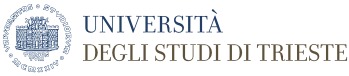 Sismometria
 e 
Monitoraggio Sismico

Giovanni Costa

2019/20
1
La calibrazione di un sismografo stabilisce la relazione tra i suoi input (il movimento del suolo) e la sua uscita (un segnale elettrico), ed è un prerequisito per una ricostruzione del movimento al suolo. Poiché i movimenti del terreno conosciuti con precisione sono difficili da generare, si fa uso dell'equivalenza tra accelerazioni di terra e forze esterne sul massa sismica e si calibrano i sismometri con una forza elettromagnetica generata da una bobina di calibrazione. Se il fattore di proporzionalità tra la corrente nella bobina e l'accelerazione della massa equivalente  è nota, la calibrazione è una misurazione puramente elettrica. Altrimenti, il parametro mancante - o la costante del trasduttore della bobina di calibrazione, o la reattività del sensore stesso - deve essere determinata da un esperimento meccanico in cui il sismometro è soggetto a un movimento meccanico noto o inclinazione. Questo si chiama una calibrazione assoluta. Poiché è difficile generare precisi segnali di calibrazione meccanica su una grande larghezza di banda, non si cerca normalmente di determinare la funzione di trasferimento completa in questo modo.
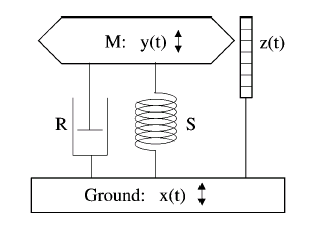 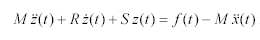 2
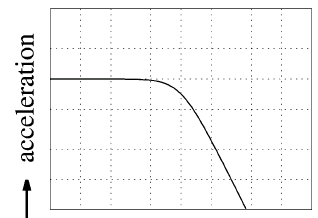 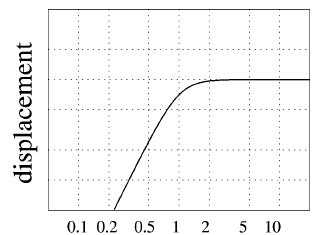 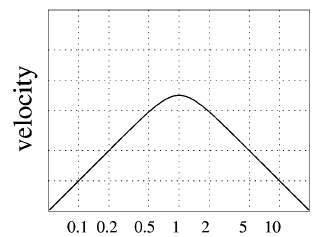 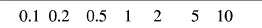 Curve di risposta di un sismometro meccanico (pendolo a molla, a sinistra) rispetto ai diversi tipi di segnali di ingresso. La frequenza normalizzata è il segnale frequenza divisa per la frequenza d'angolo del sismometro. Tutti queste curve di risposta hanno un angolo del secondo ordine alla frequenza normalizzata 1.
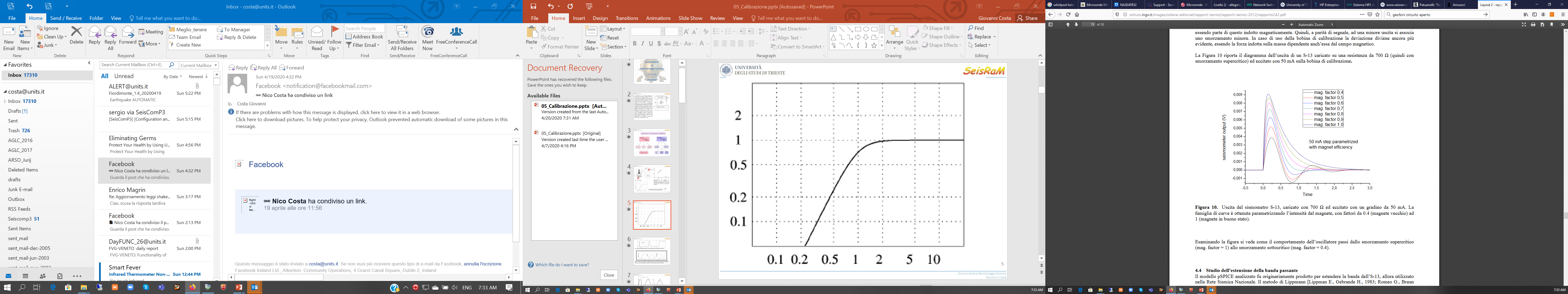 4
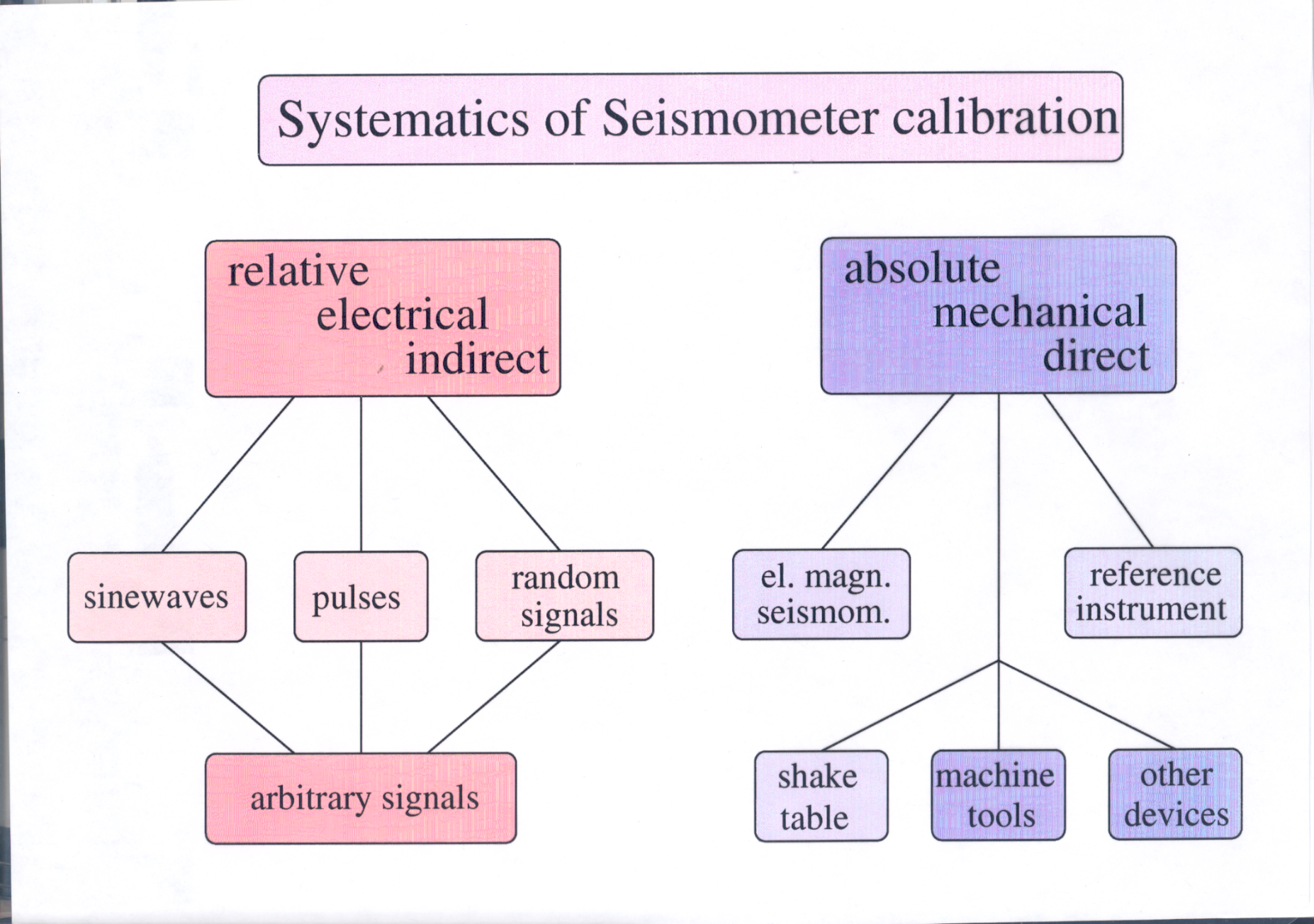 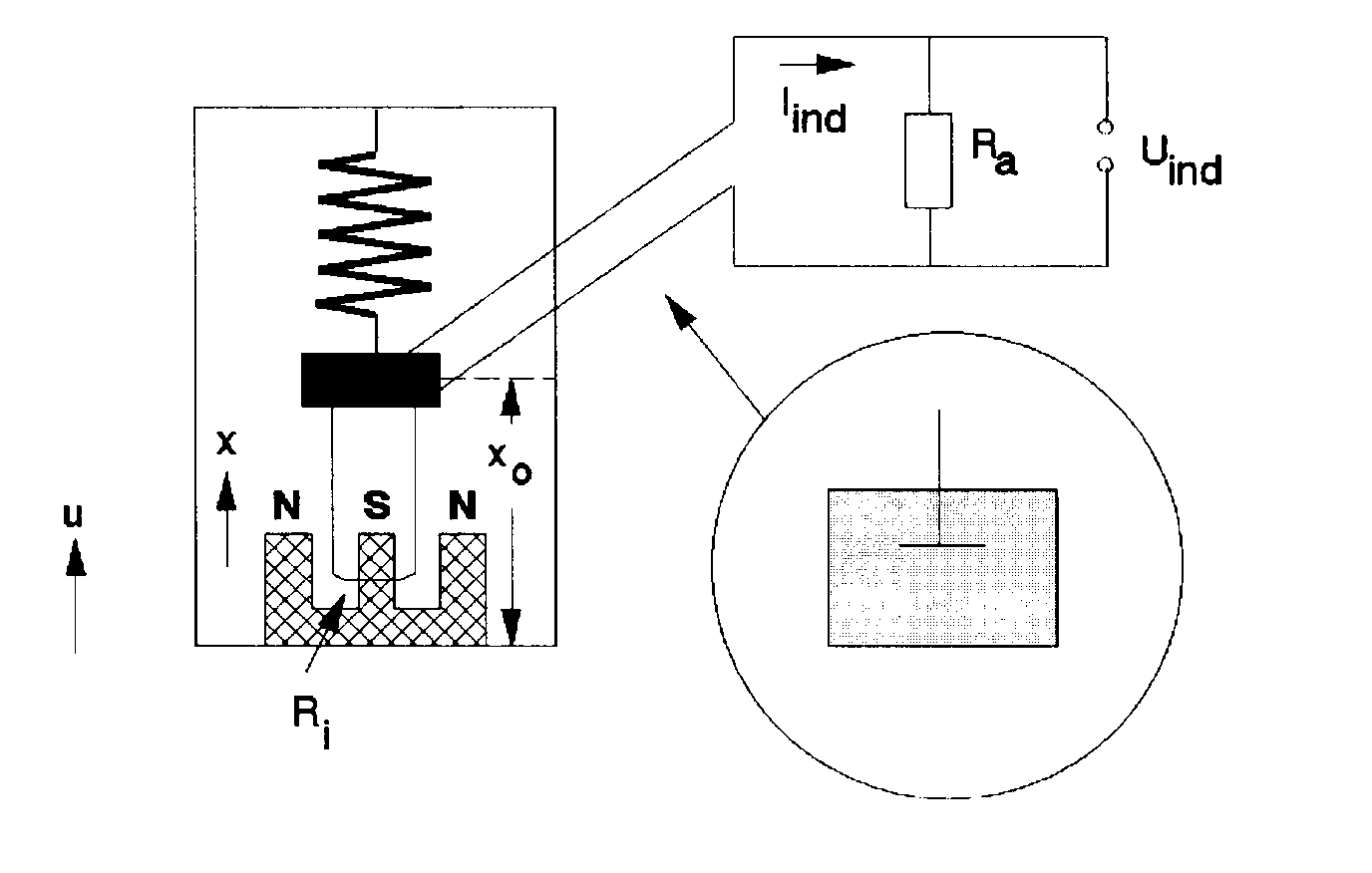 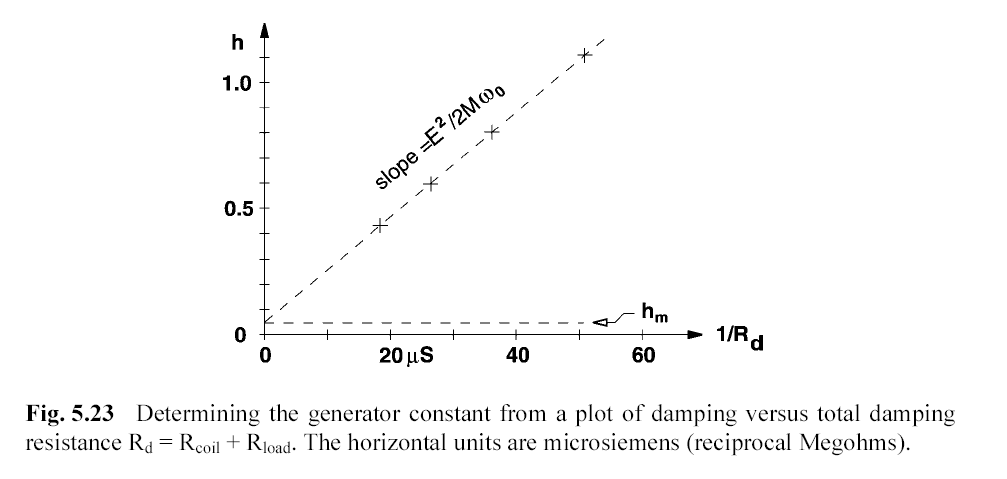 Determinazione della costante del generatore da un diagramma di smorzamento in rapporto alla resistenza di smorzamento totale Rd=Rcoil + Rload Le unità orizzontali sono microsiemens (Megohms reciproci).
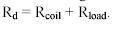 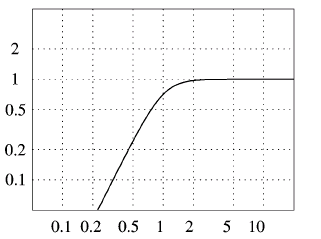 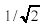 Lo smorzamento totale viene scelto pari a             in modo da ottenere una risposta piatta.
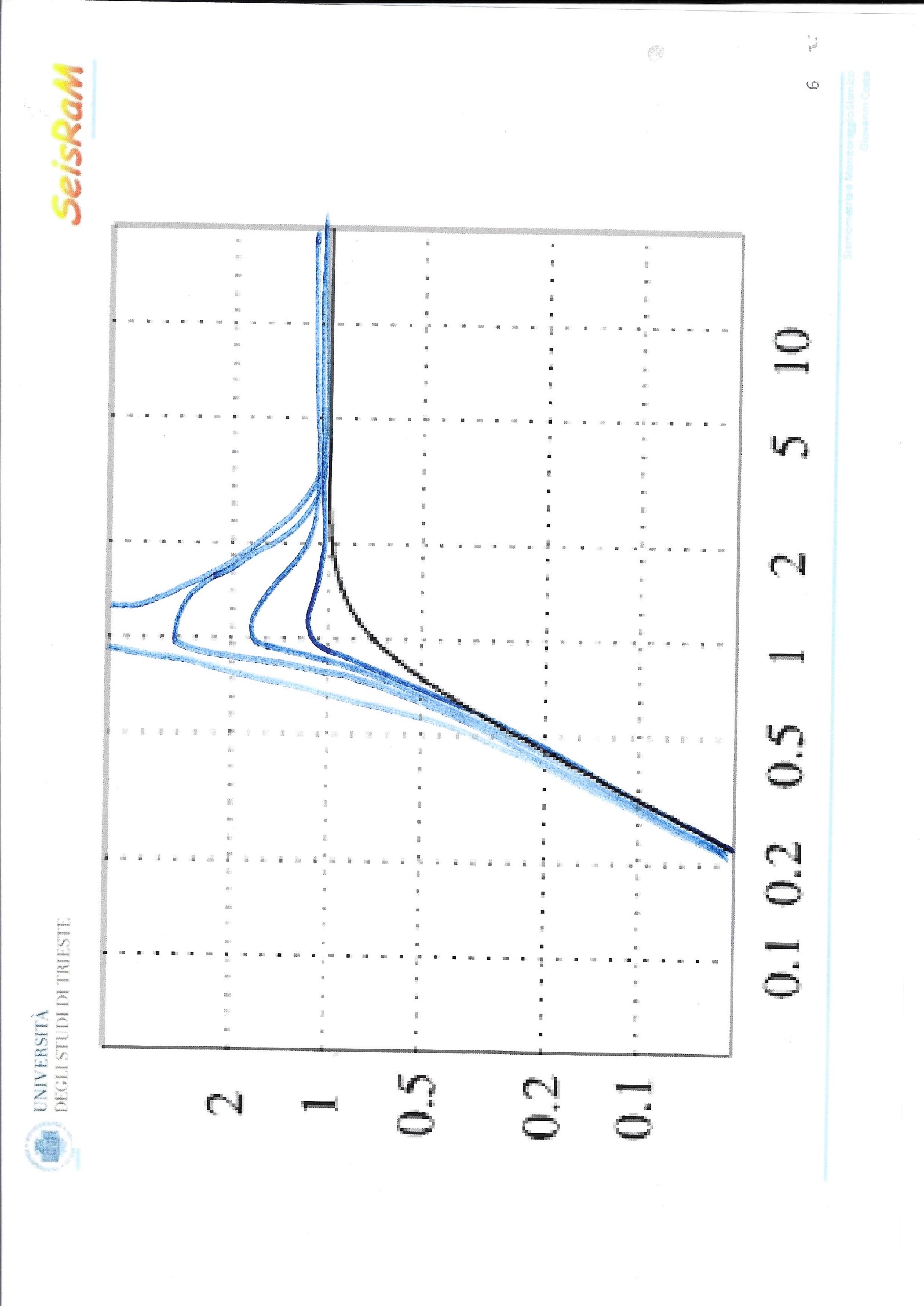 7
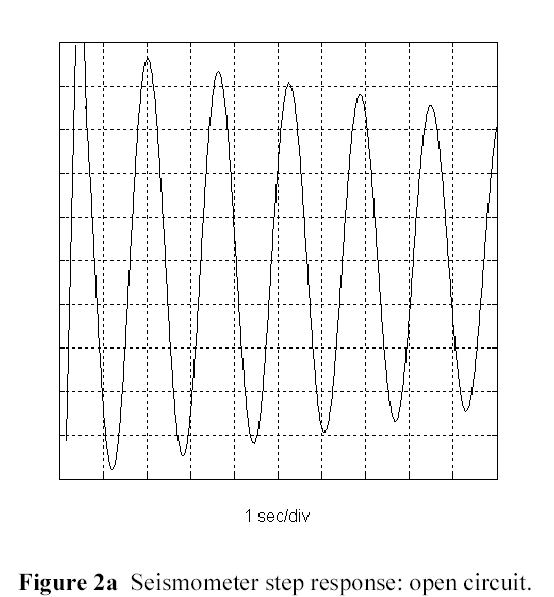 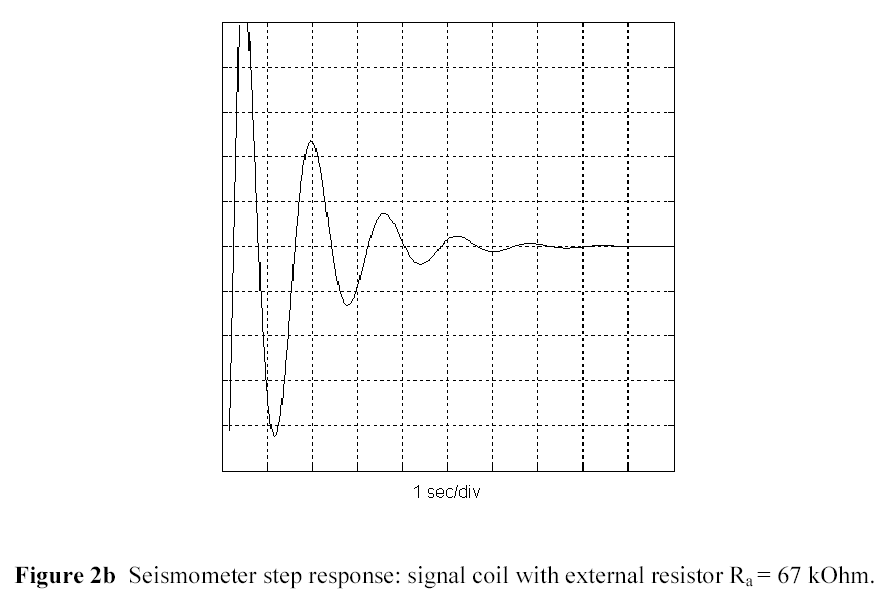 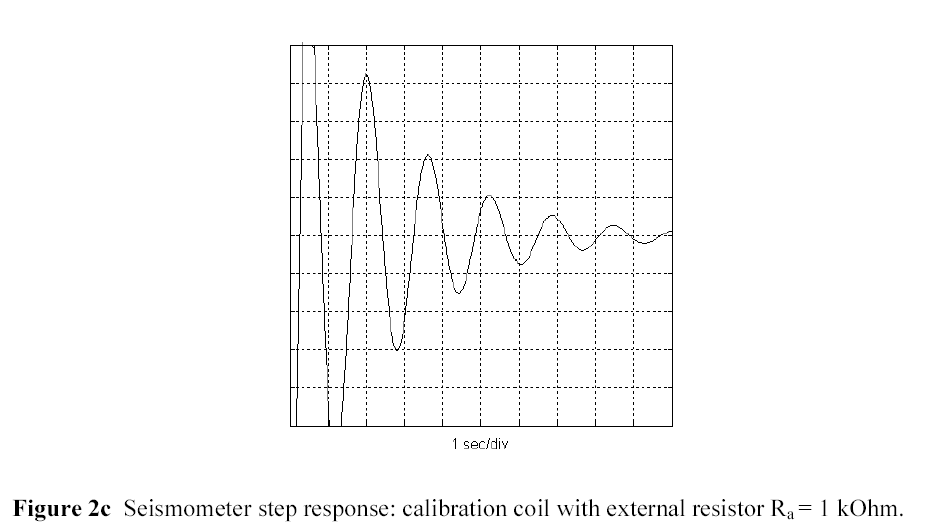 circuito aperto
bobina con resistenza esterna Ra=67 kOhm
bobina con resistenza esterna Ra=1 kOhm
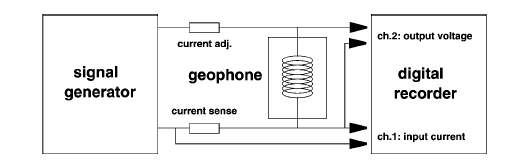 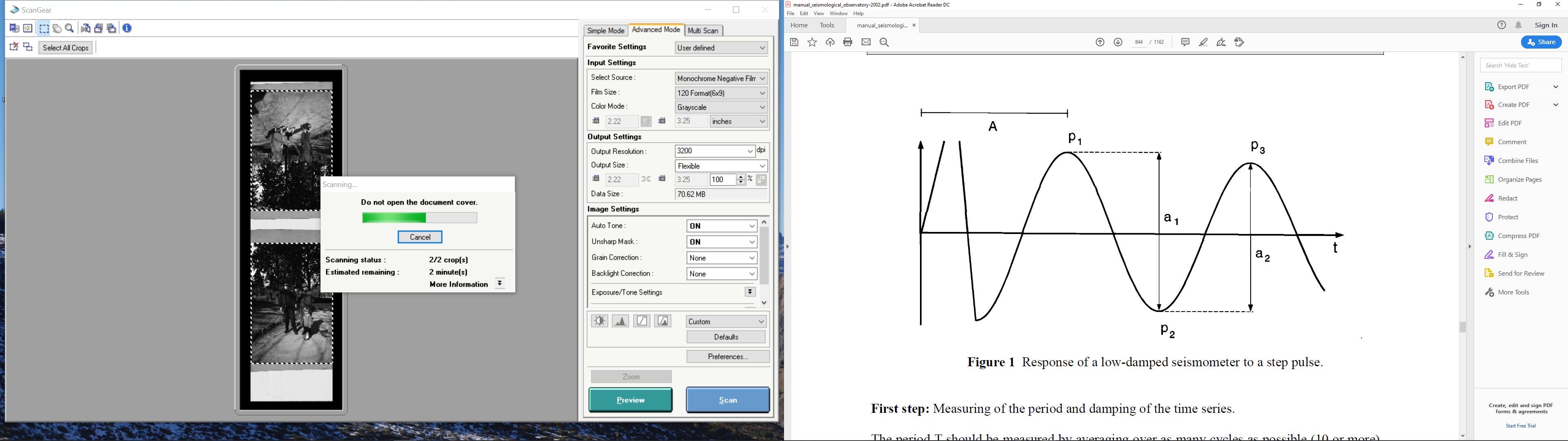 Risposta di un sismometro a basso smorzamento a un impulso a gradino. 

Lo smorzamento D viene calcolato dall'equazione:
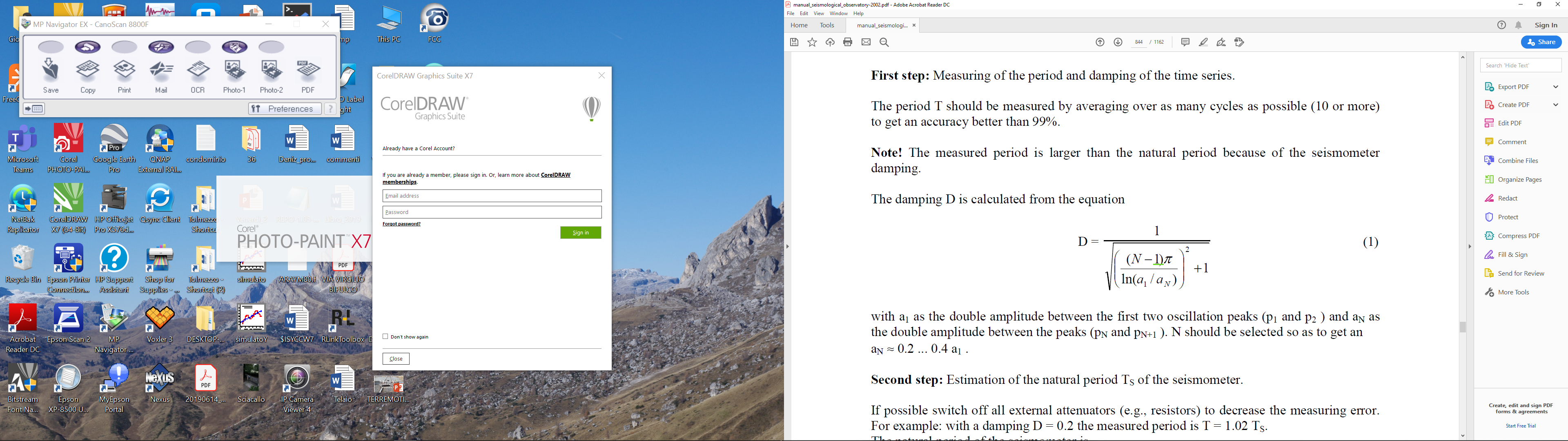 con a1 come doppia ampiezza tra i primi due picchi di oscillazione (p1 e p2) e aN come la doppia ampiezza tra i picchi (pN e pN + 1). N dovrebbe essere selezionato in modo da ottenere un aN »0,2 ... 0,4 a1
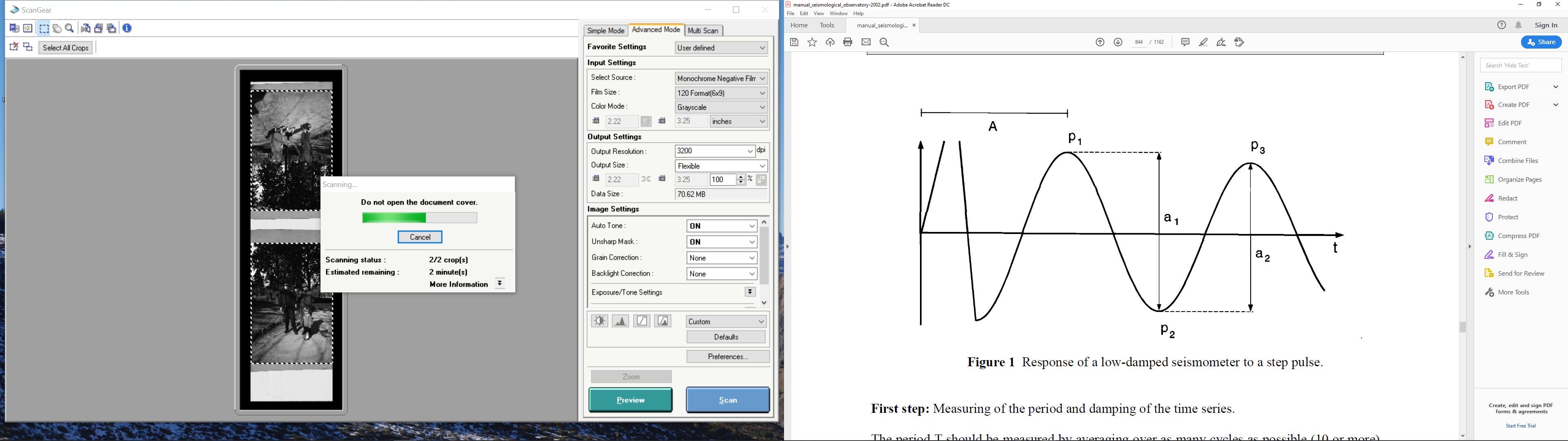 Risposta di un sismometro a basso smorzamento a un impulso a gradino. 

Il periodo naturale TS viene calcolato dall'equazione:
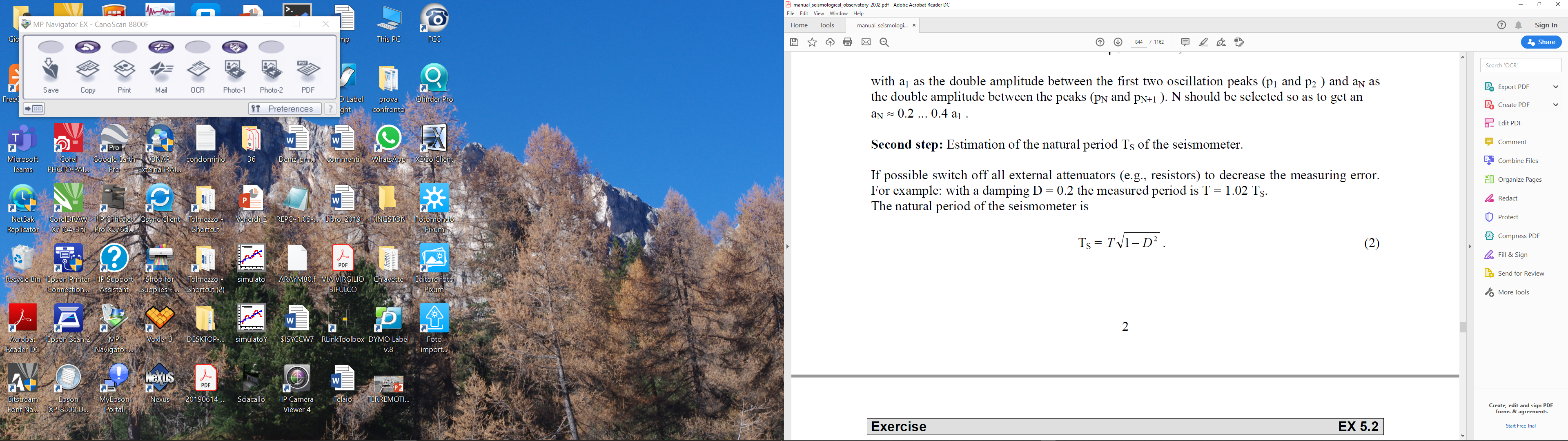 Il periodo T dovrebbe essere misurato facendo la media nel maggior numero di cicli possibile (10 o più) per ottenere una precisione migliore del 99%.
Quando è disponibile solo un'apparecchiatura analogica, si può utilizzare come ingresso della bobina di calibrazione o della tavola vibrante un segnale di prova sinusoidale, e i segnali di ingresso e uscita possono essere registrati registrati con un registratore grafico o un registratore X-Y. Su quest'ultimo, i segnali possono essere tracciati come un'ellisse di Lissajous da cui sia il rapporto di ampiezza che la fase possono essere letti con buona precisione. Per la calibrazione di geofoni ad alta frequenza, un oscilloscopio può essere usato al posto di un registratore X-Y. Il periodo del segnale deve essere misurato con a contatore o cronometro perché la scala di frequenza dei generatori di onde sinusoidali è spesso imprecisa
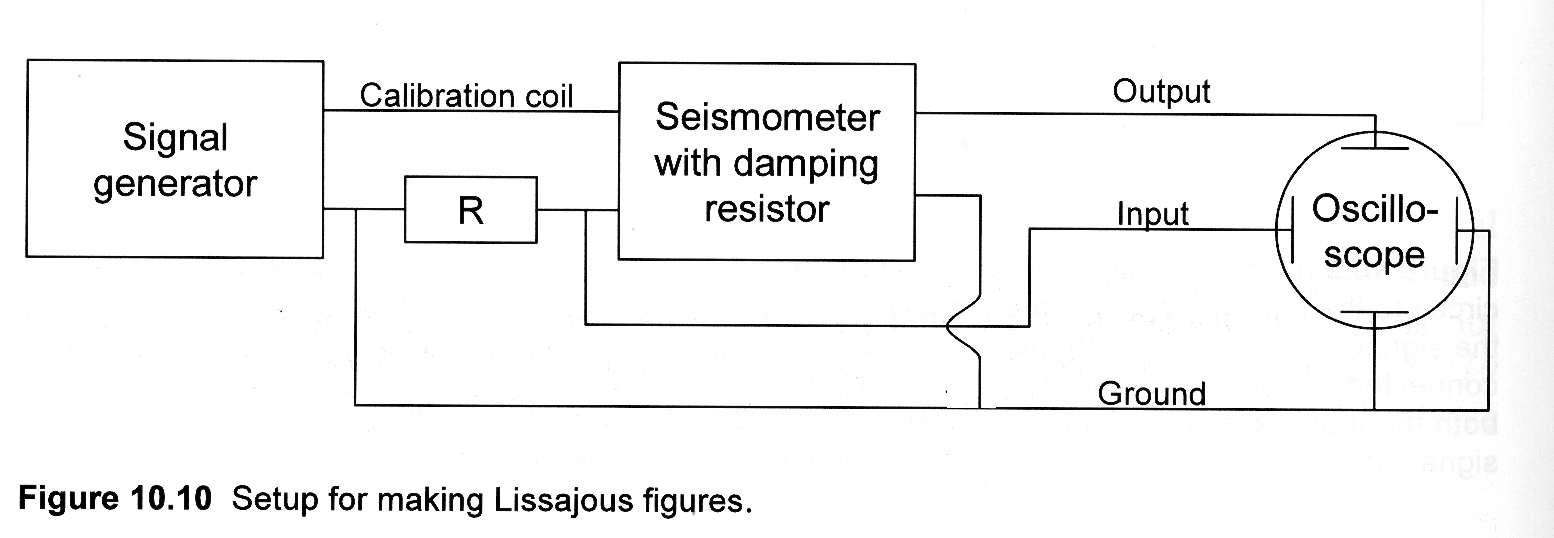 12
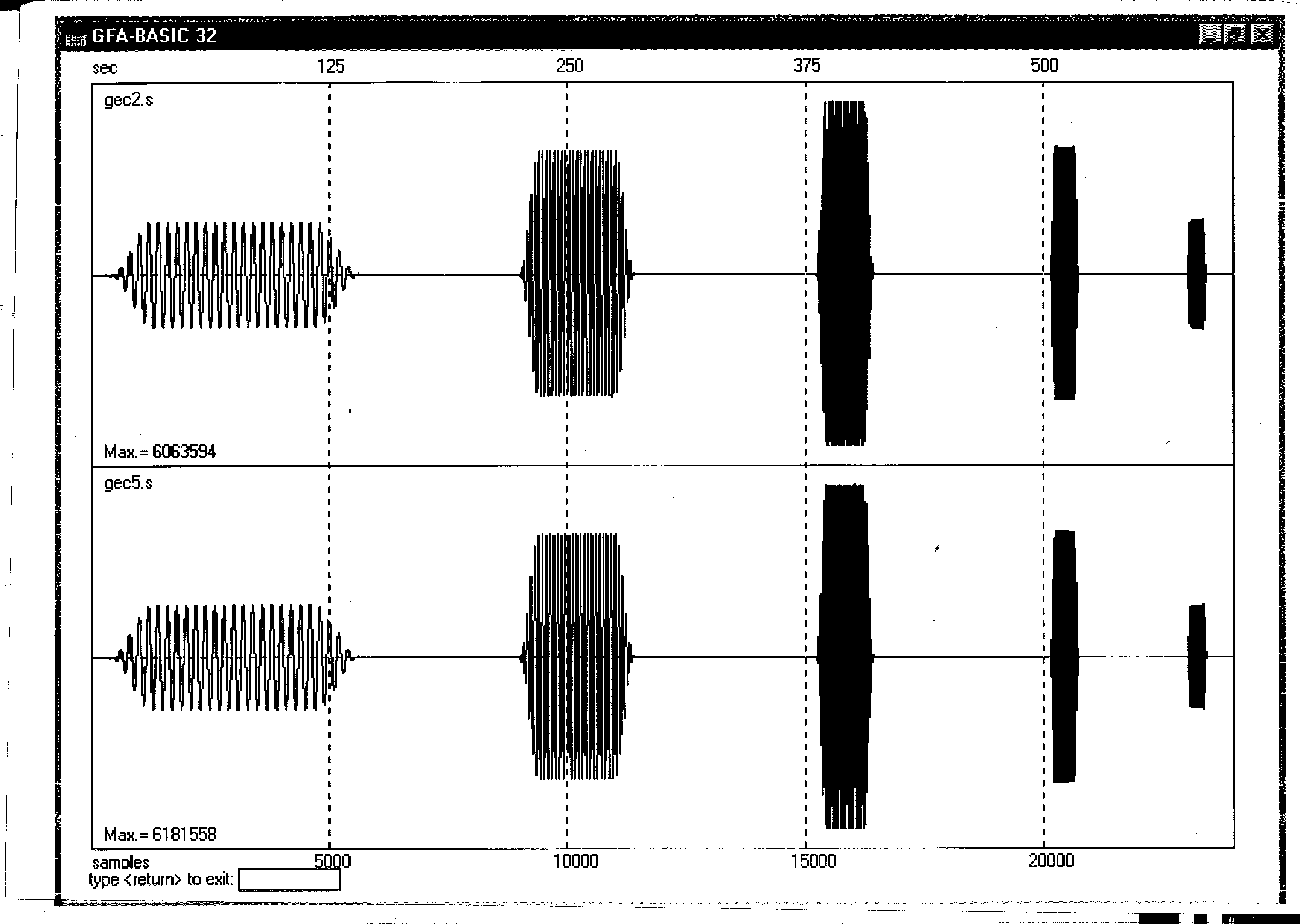 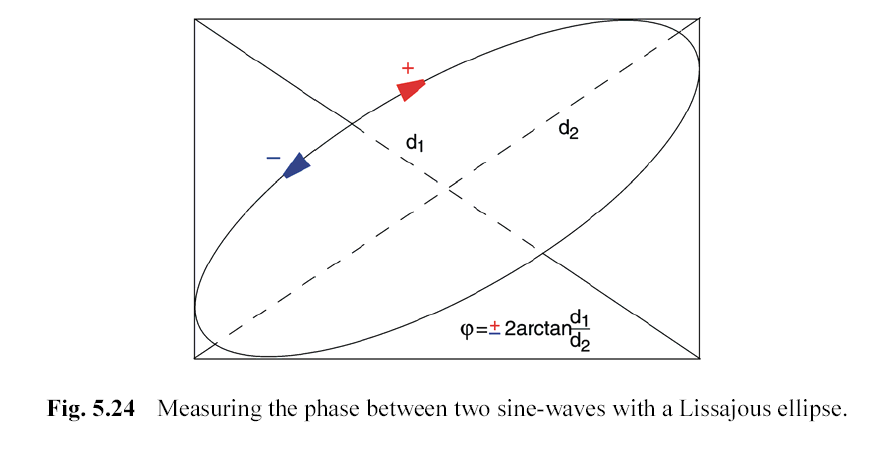 Misura della fase tra due onde sinusoidali con un'ellisse di Lissajous
La frequenza propria f0 e lo smorzamento h dei sismometri elettromagnetici e della maggior parte degli altri sismometri possono essere determinati graficamente con una serie di curve di risonanza standard su carta a doppio logaritmico. I rapporti di ampiezza misurati sono tracciato in funzione della frequenza f sullo stesso tipo di carta e sovrapposto alle curve standard. Le quantità desiderate possono essere lette direttamente. Il metodo è semplice ma non molto preciso.
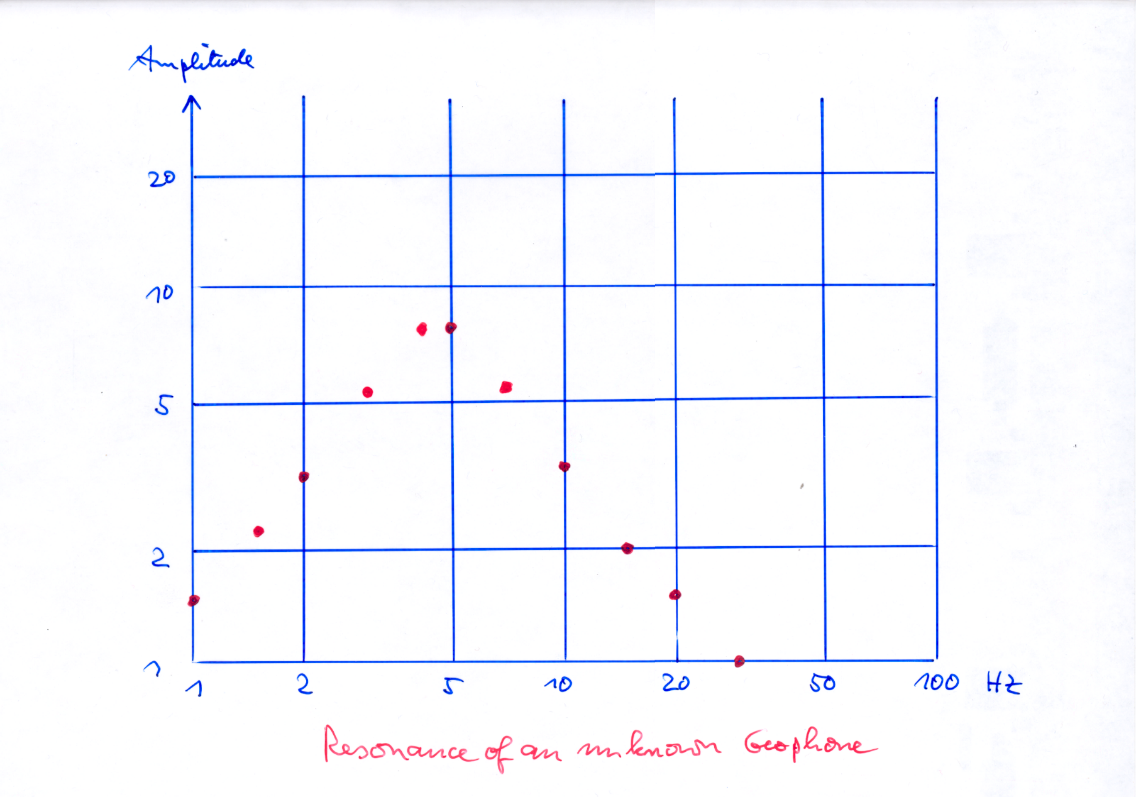 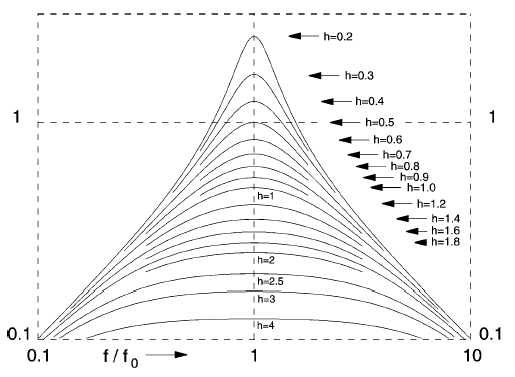 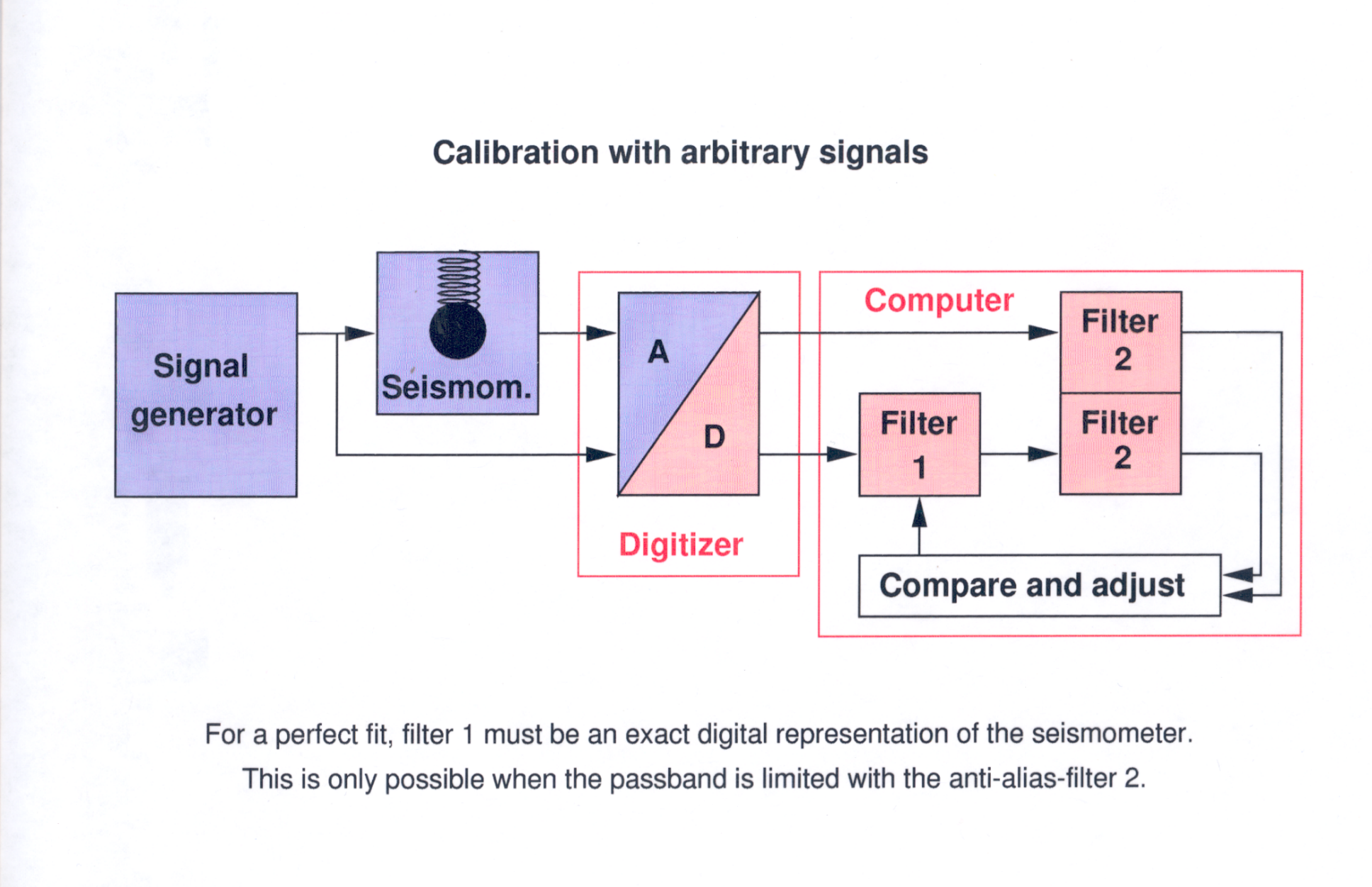 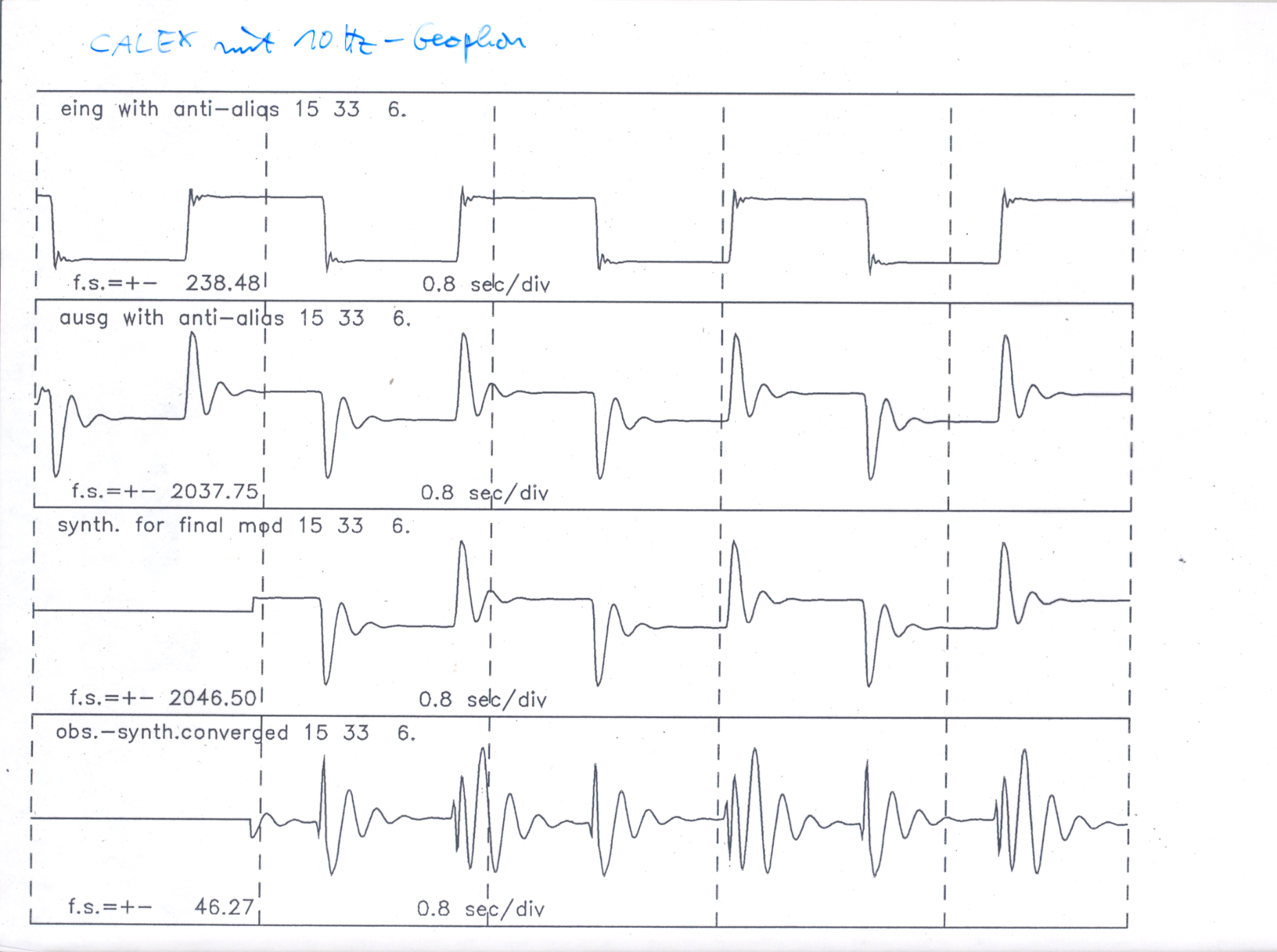 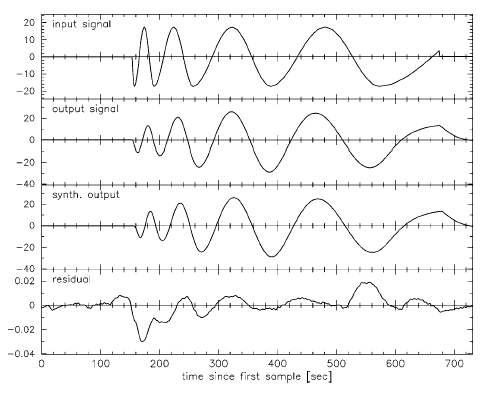 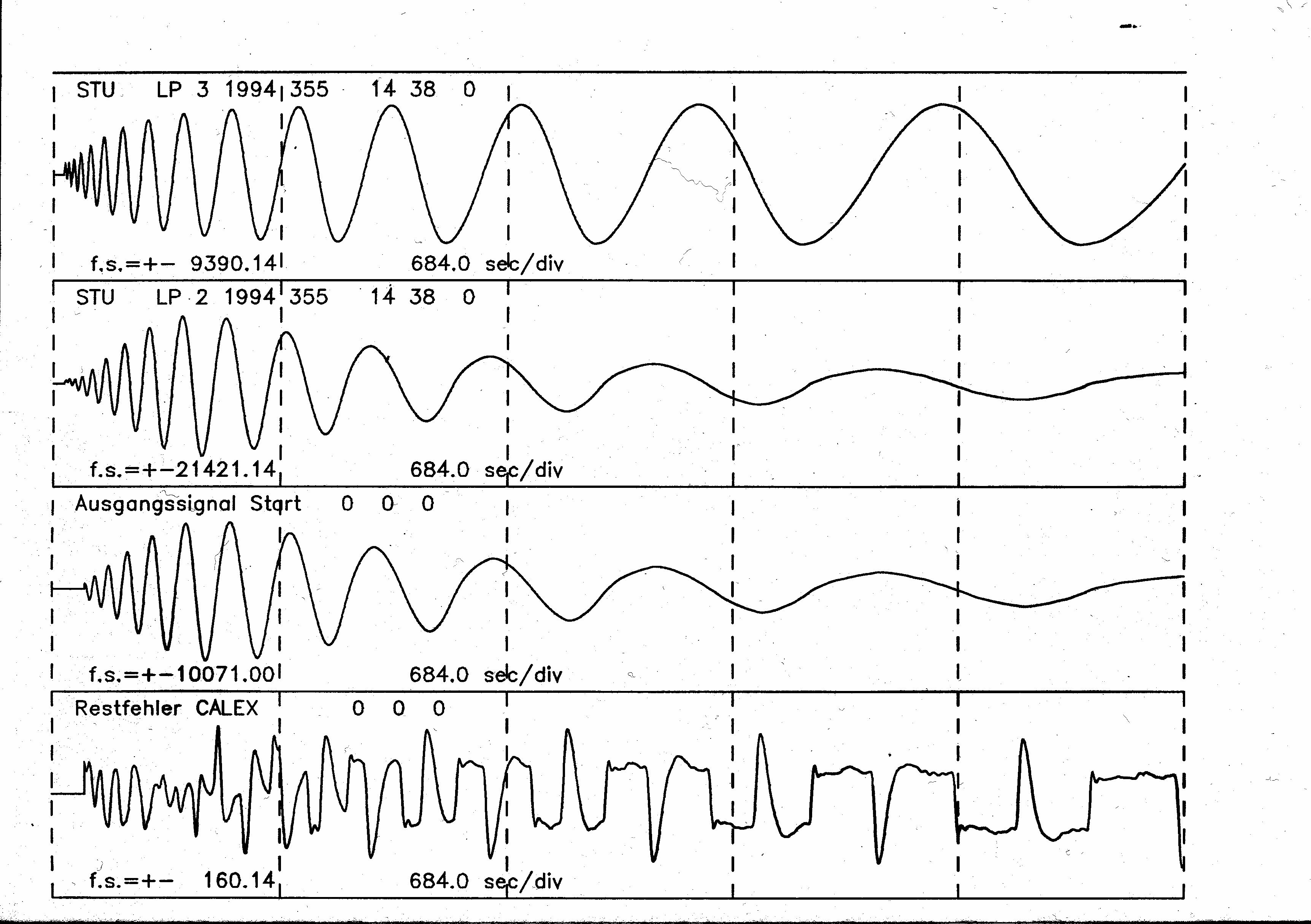 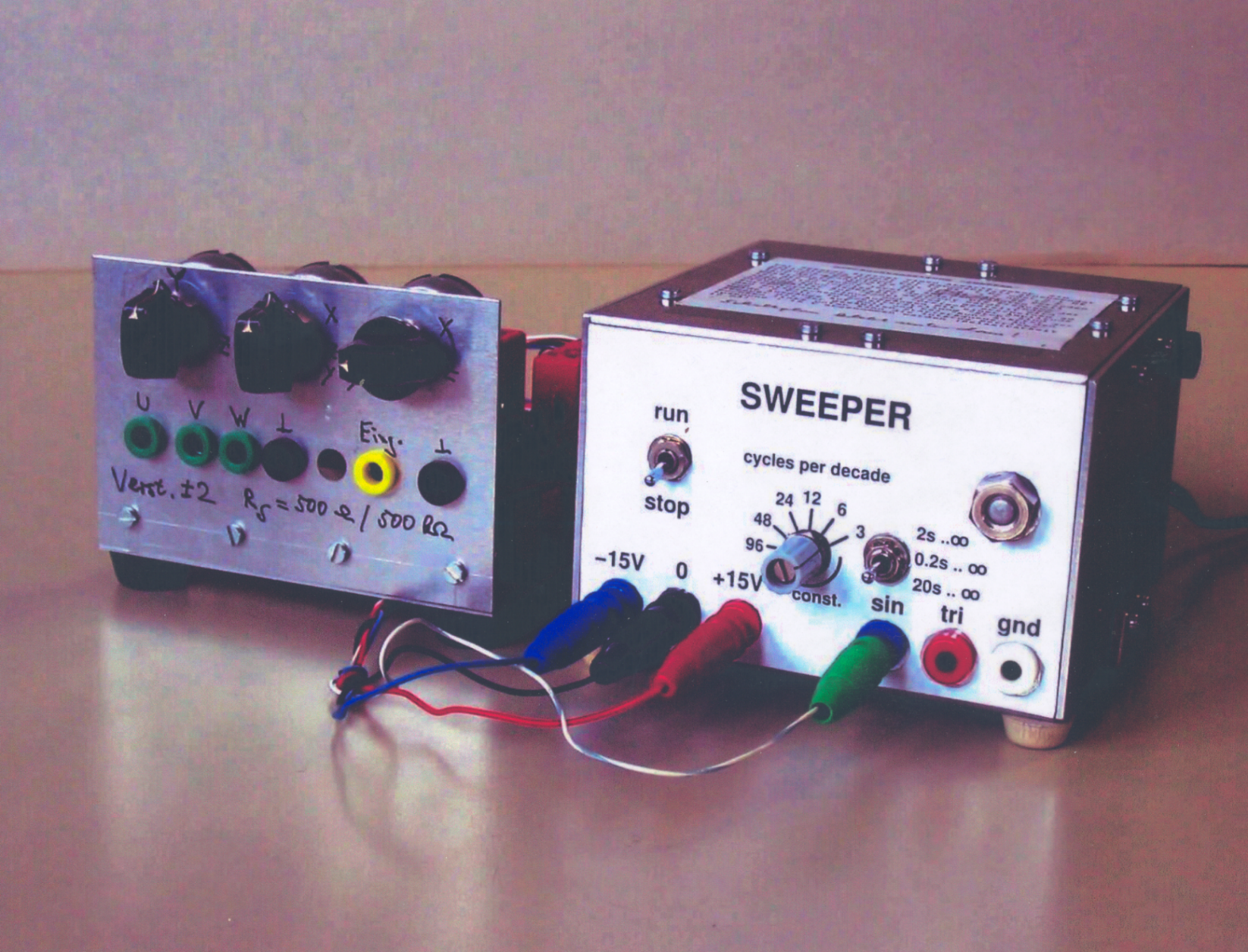 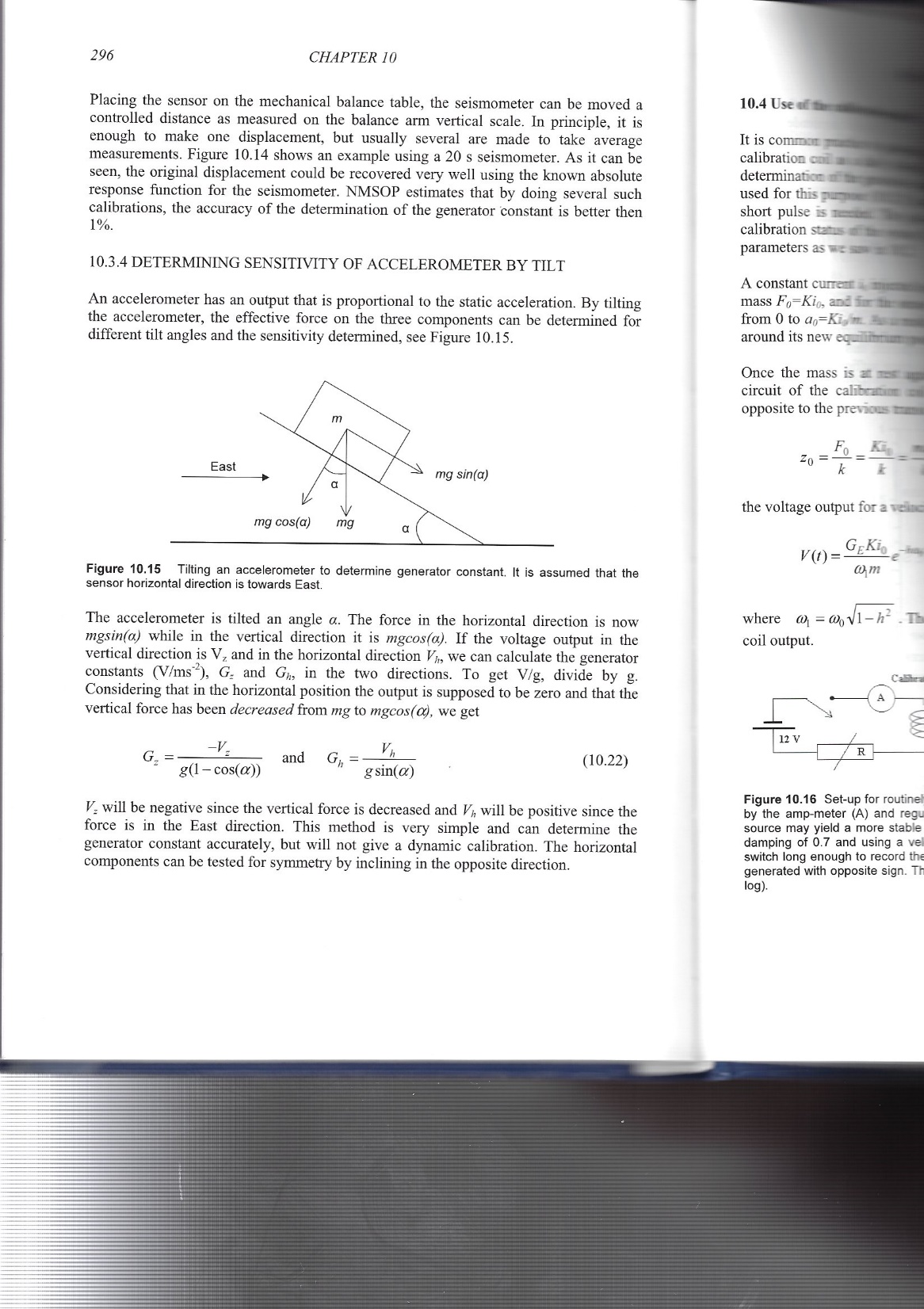 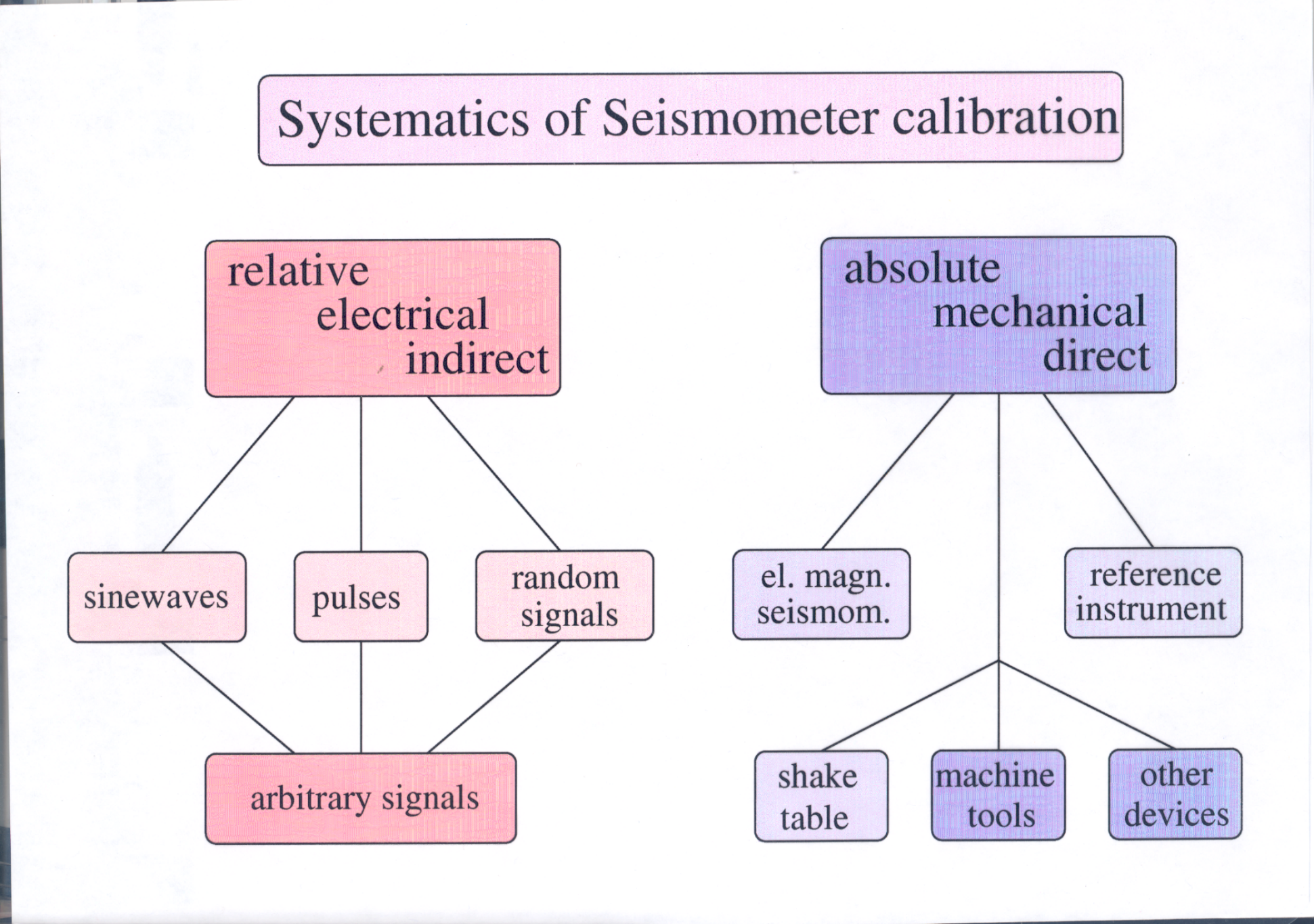 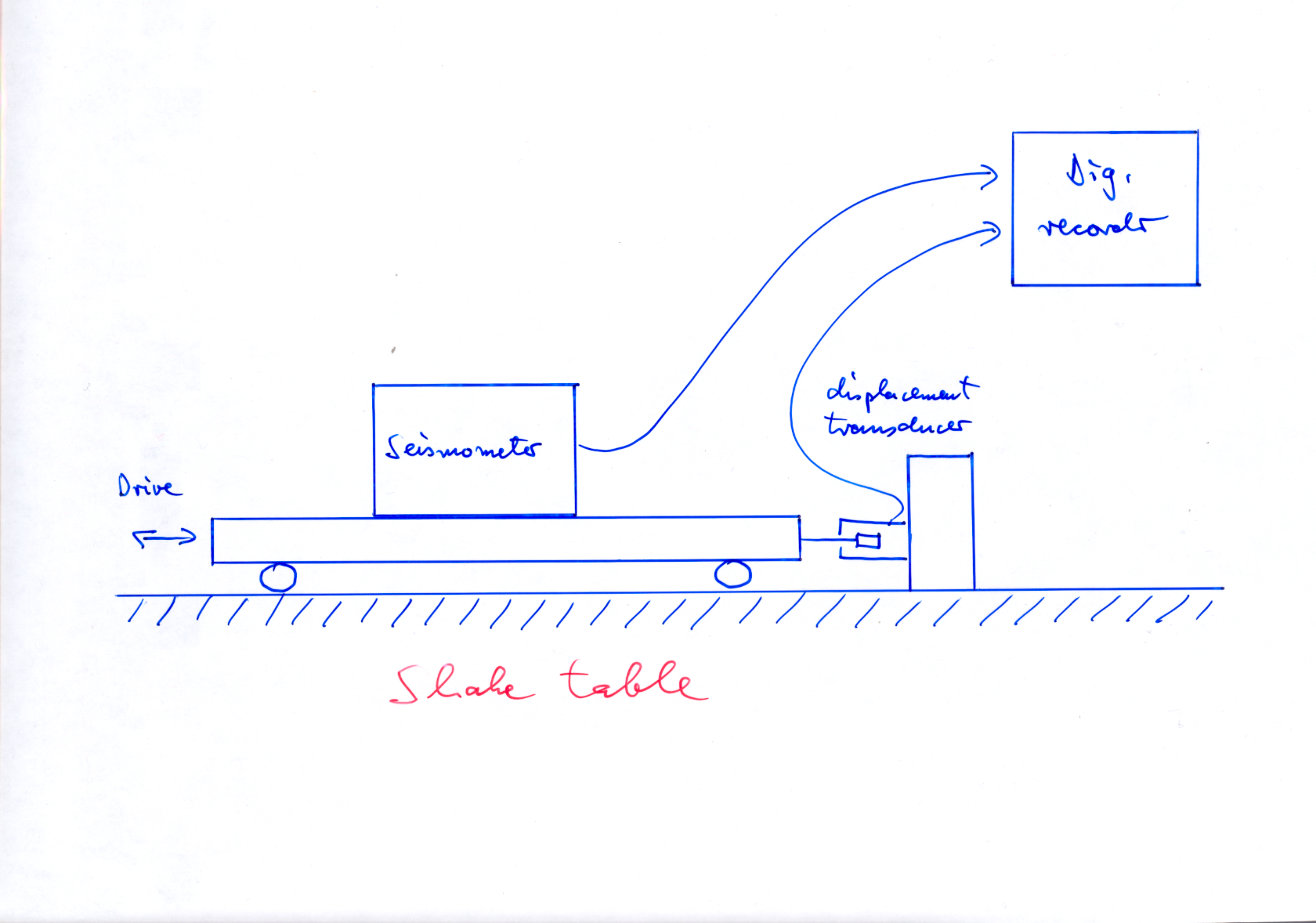 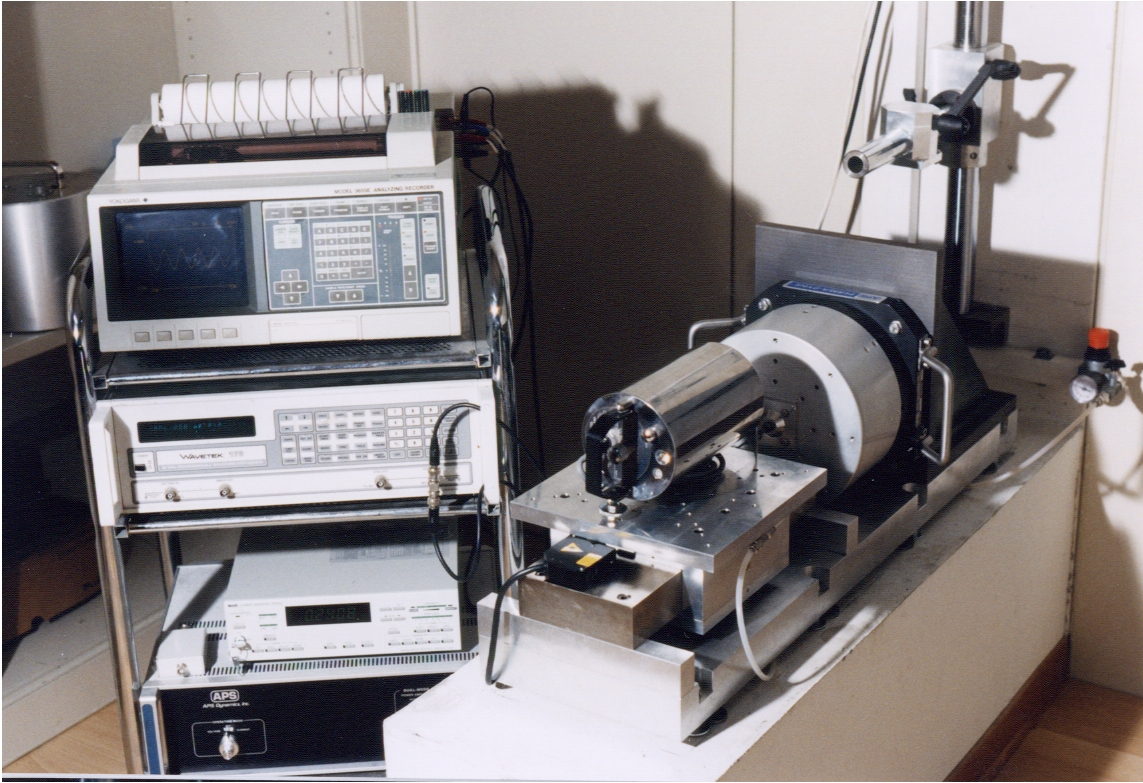 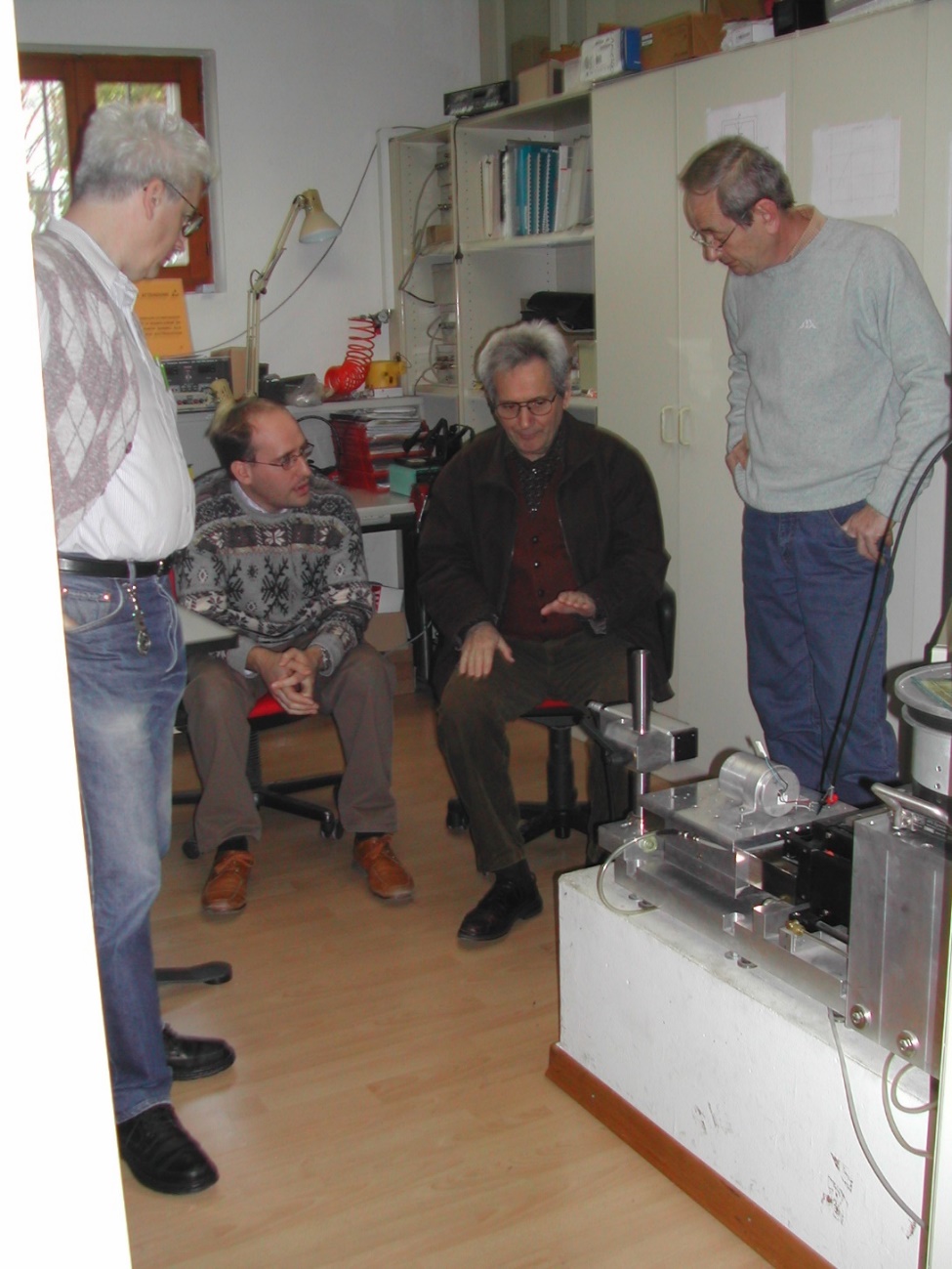 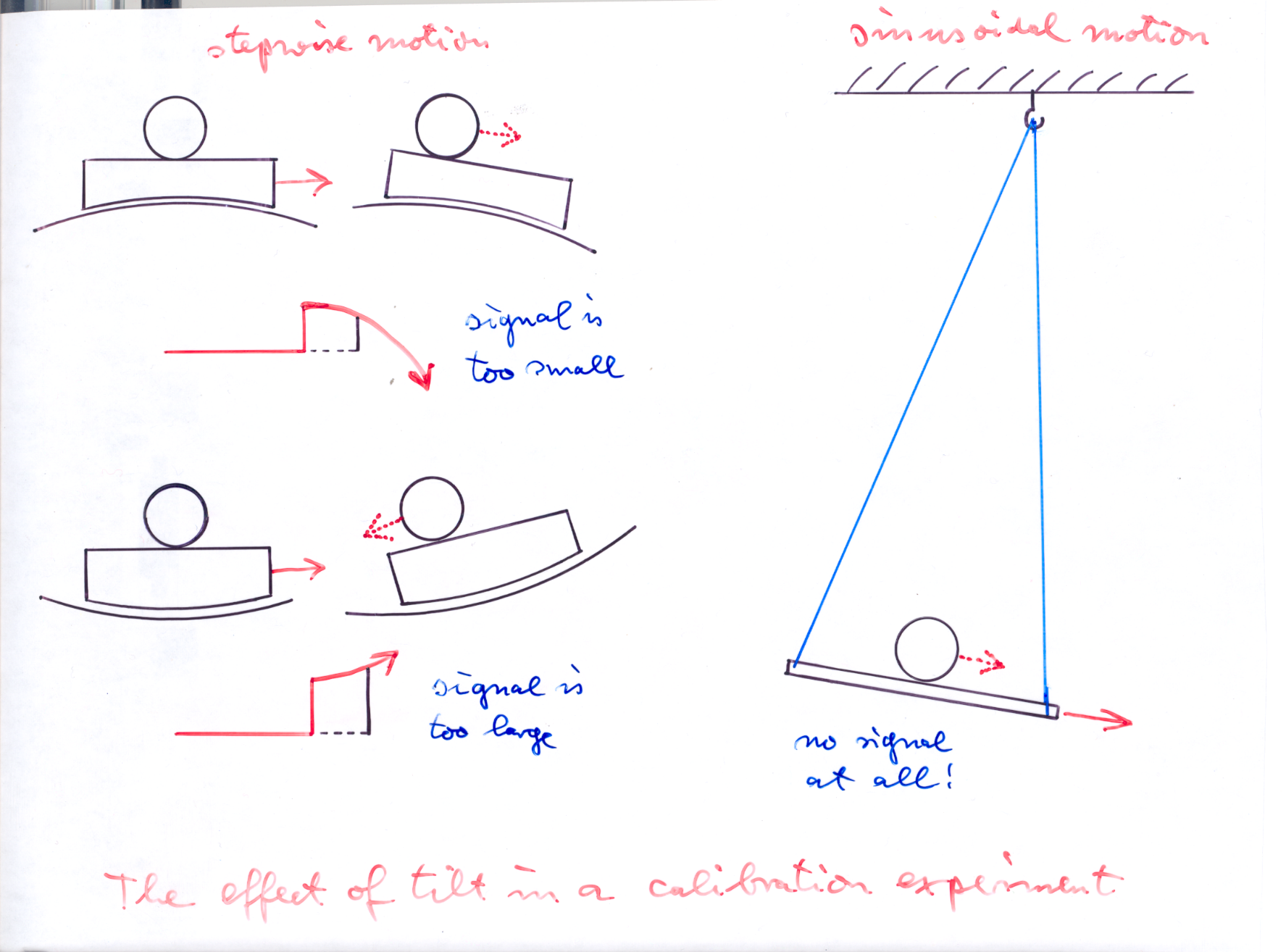 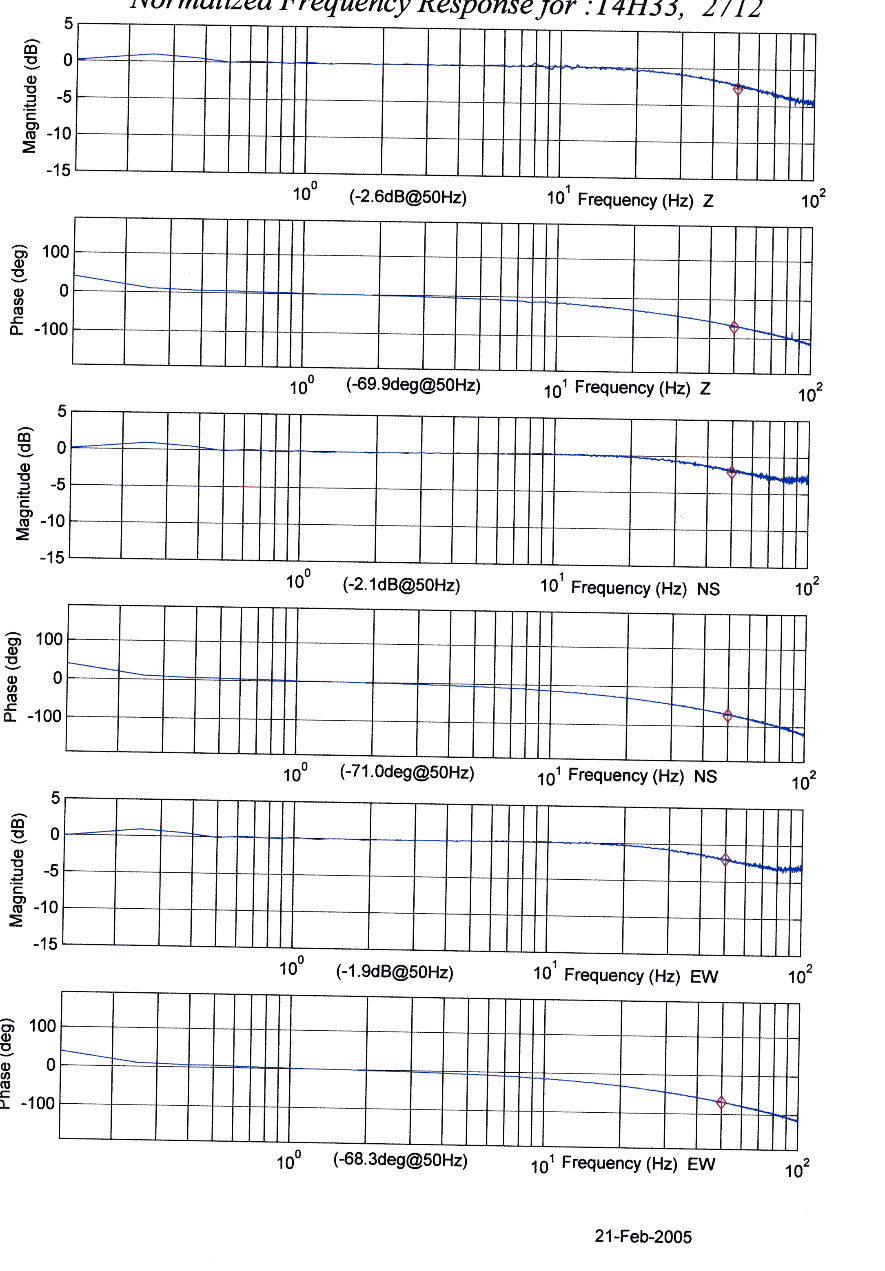 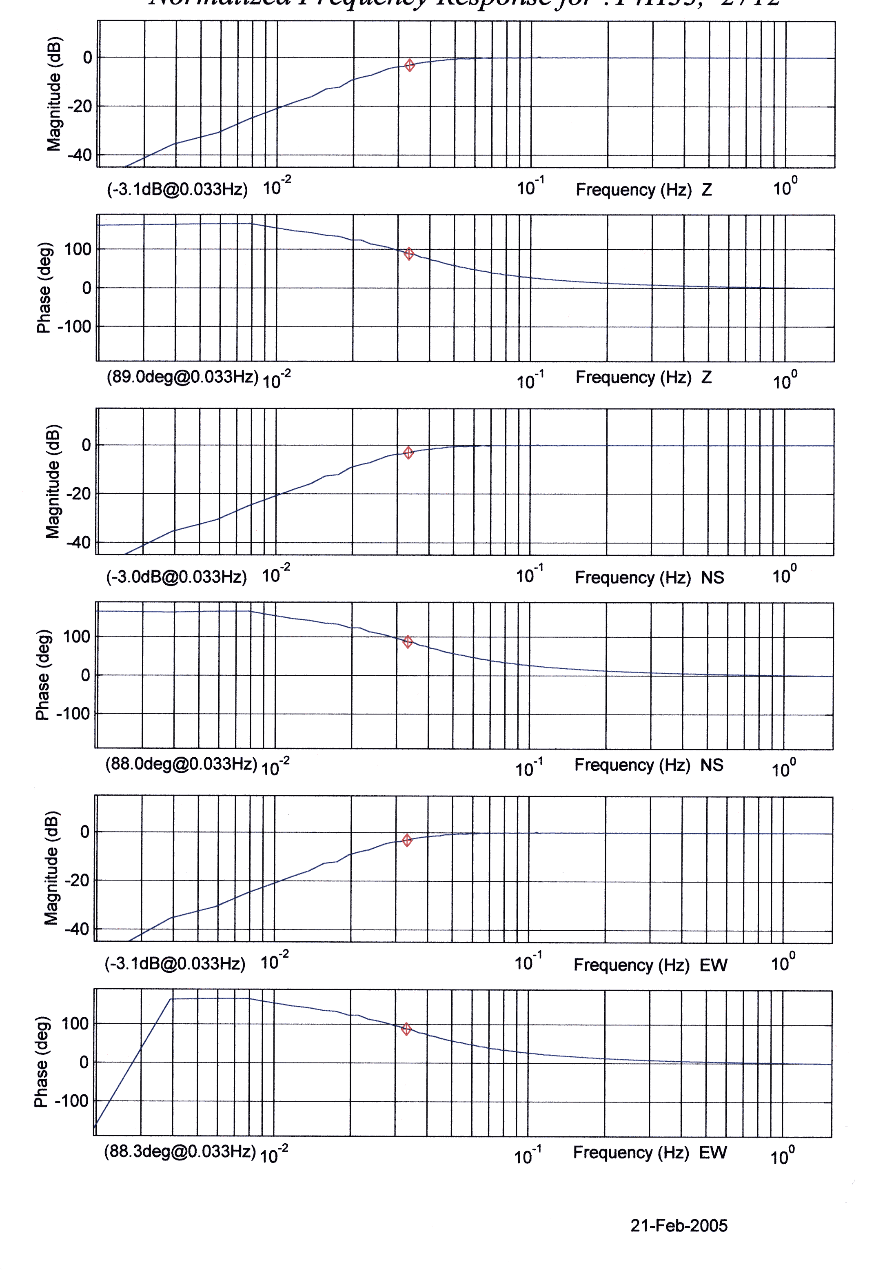 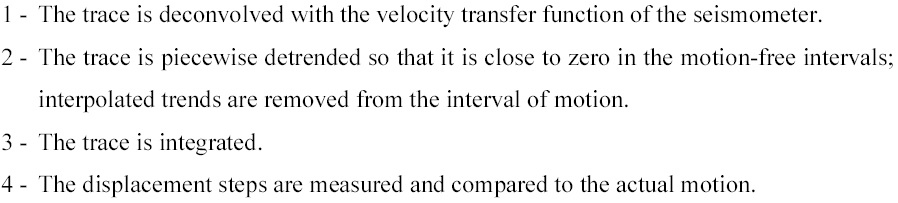 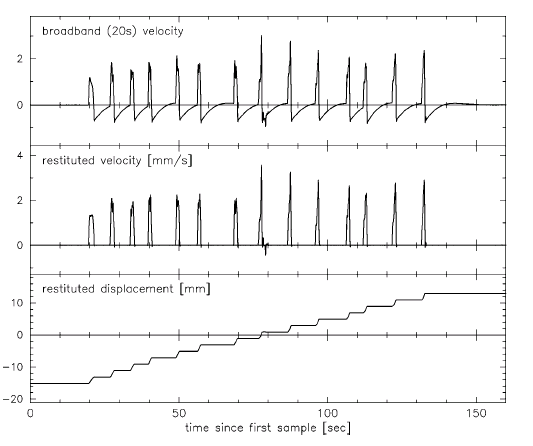 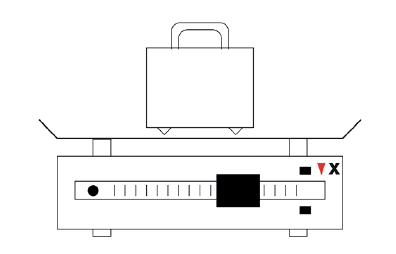 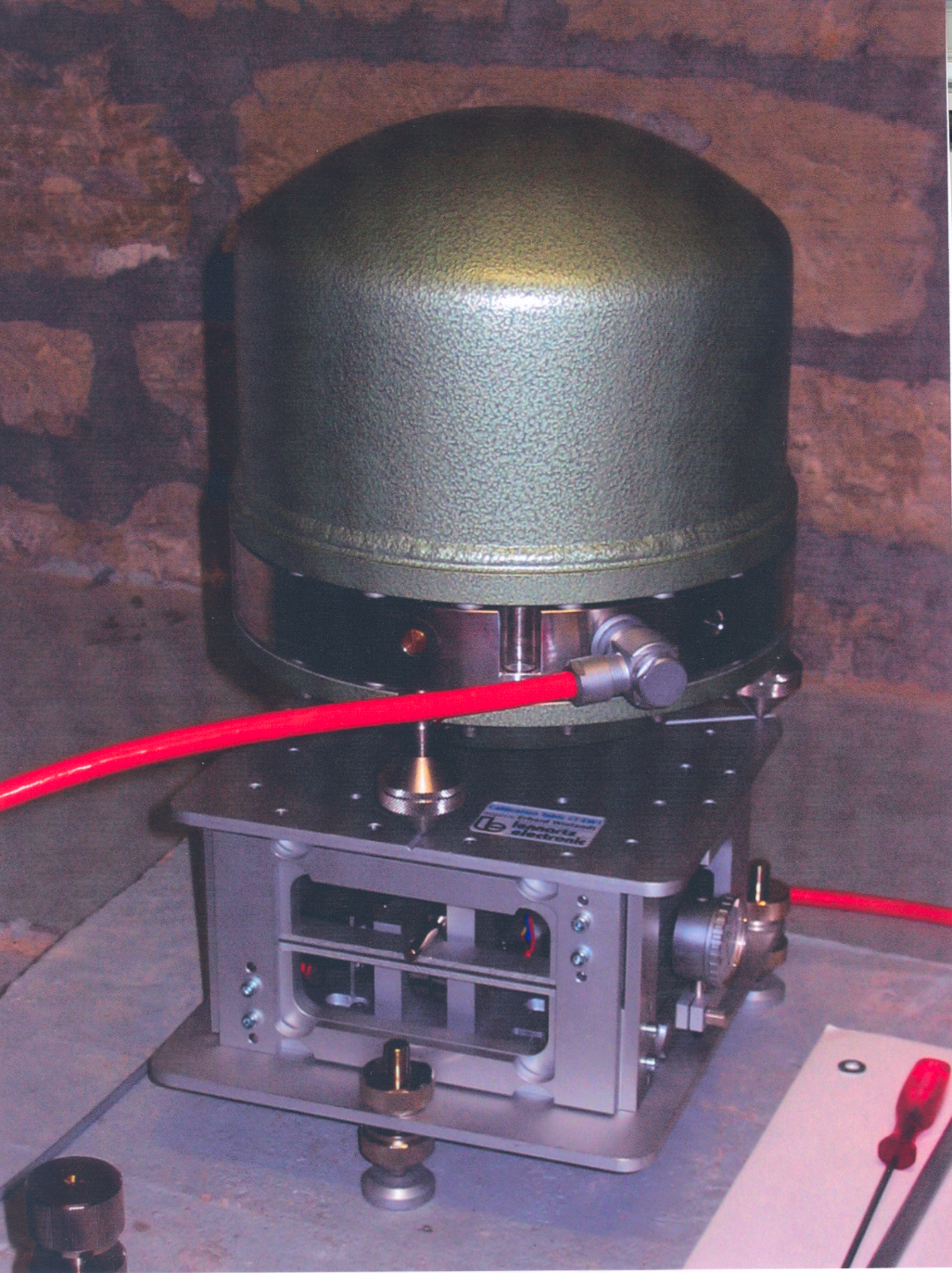 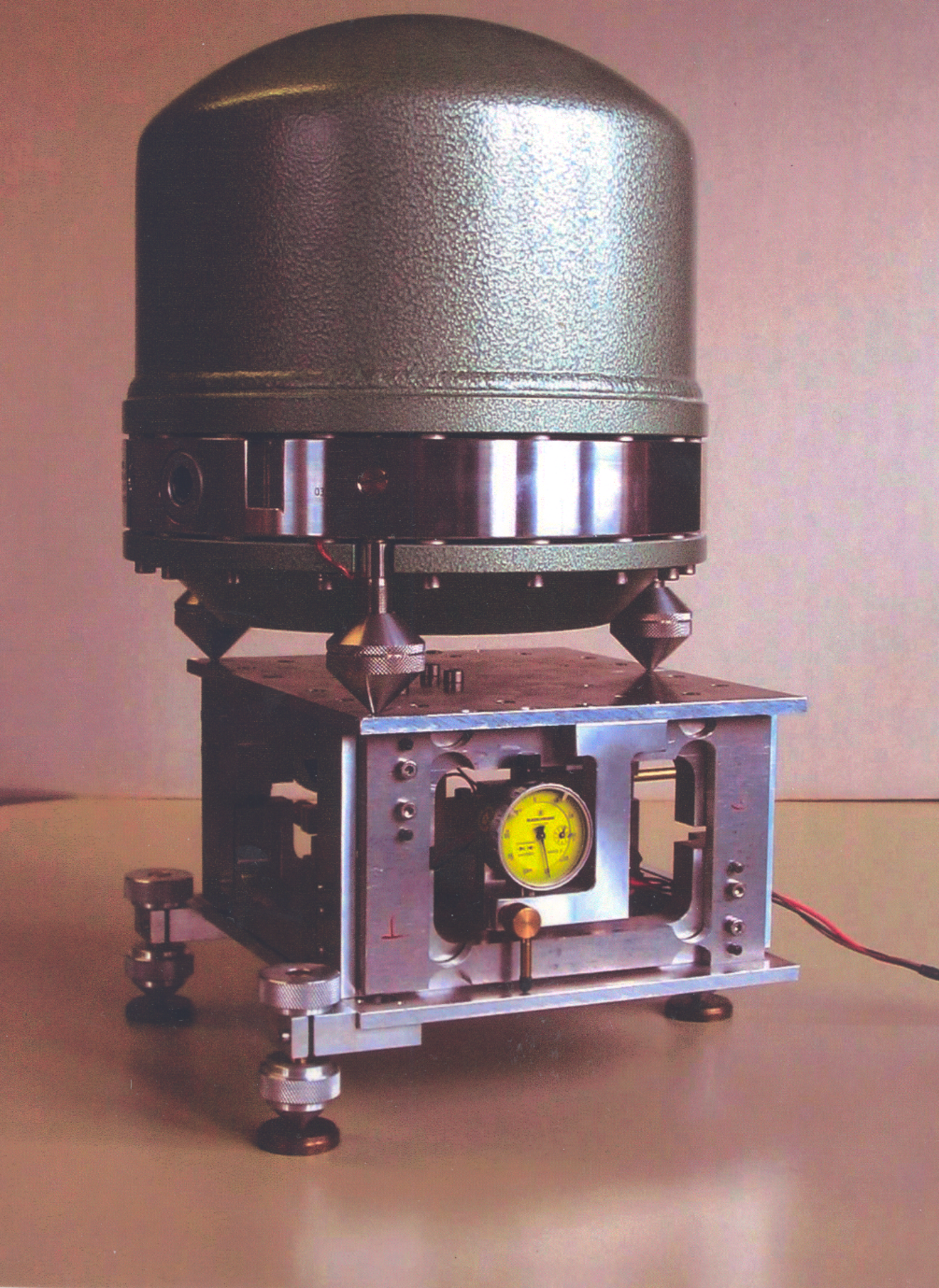 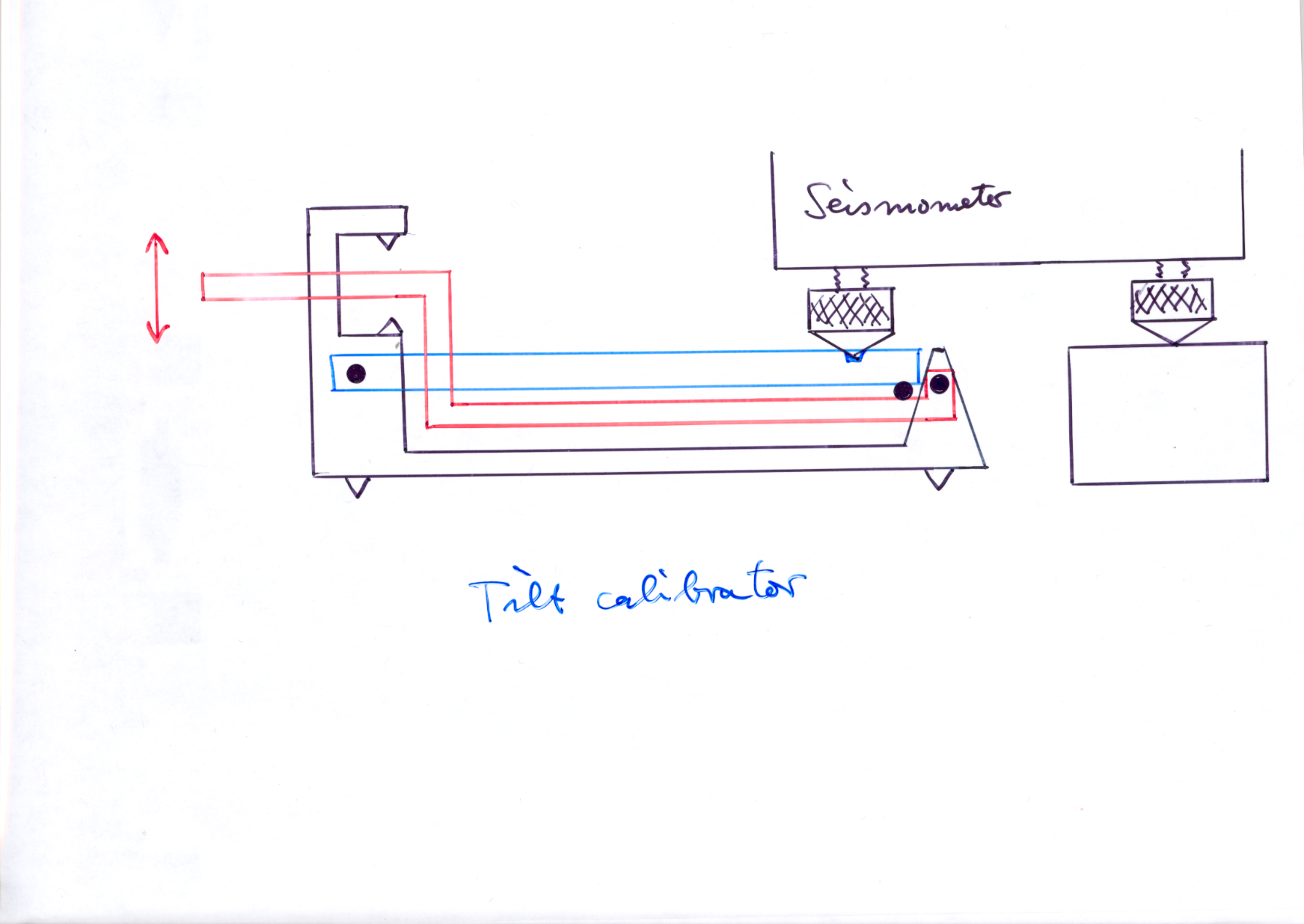 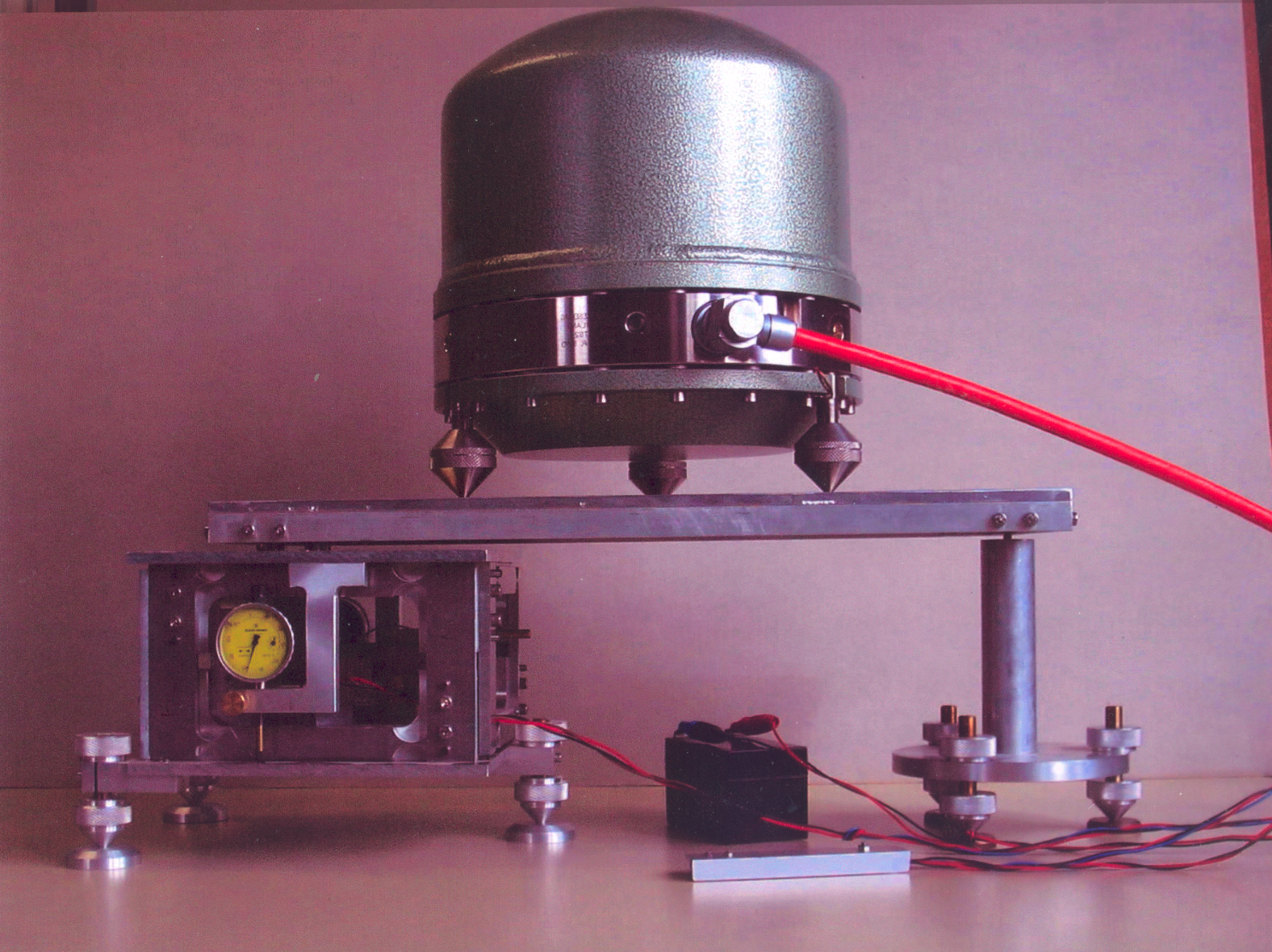 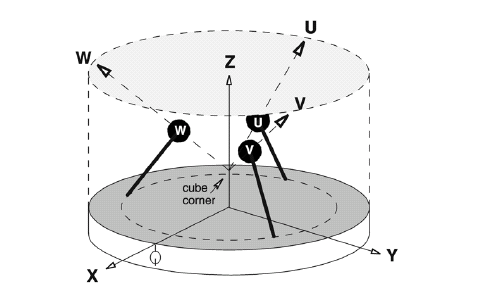 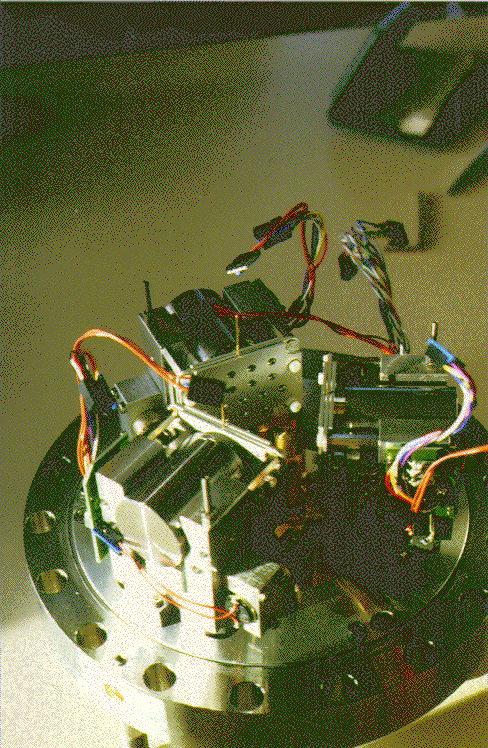 STS 2
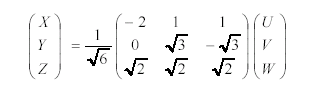 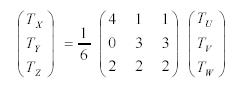 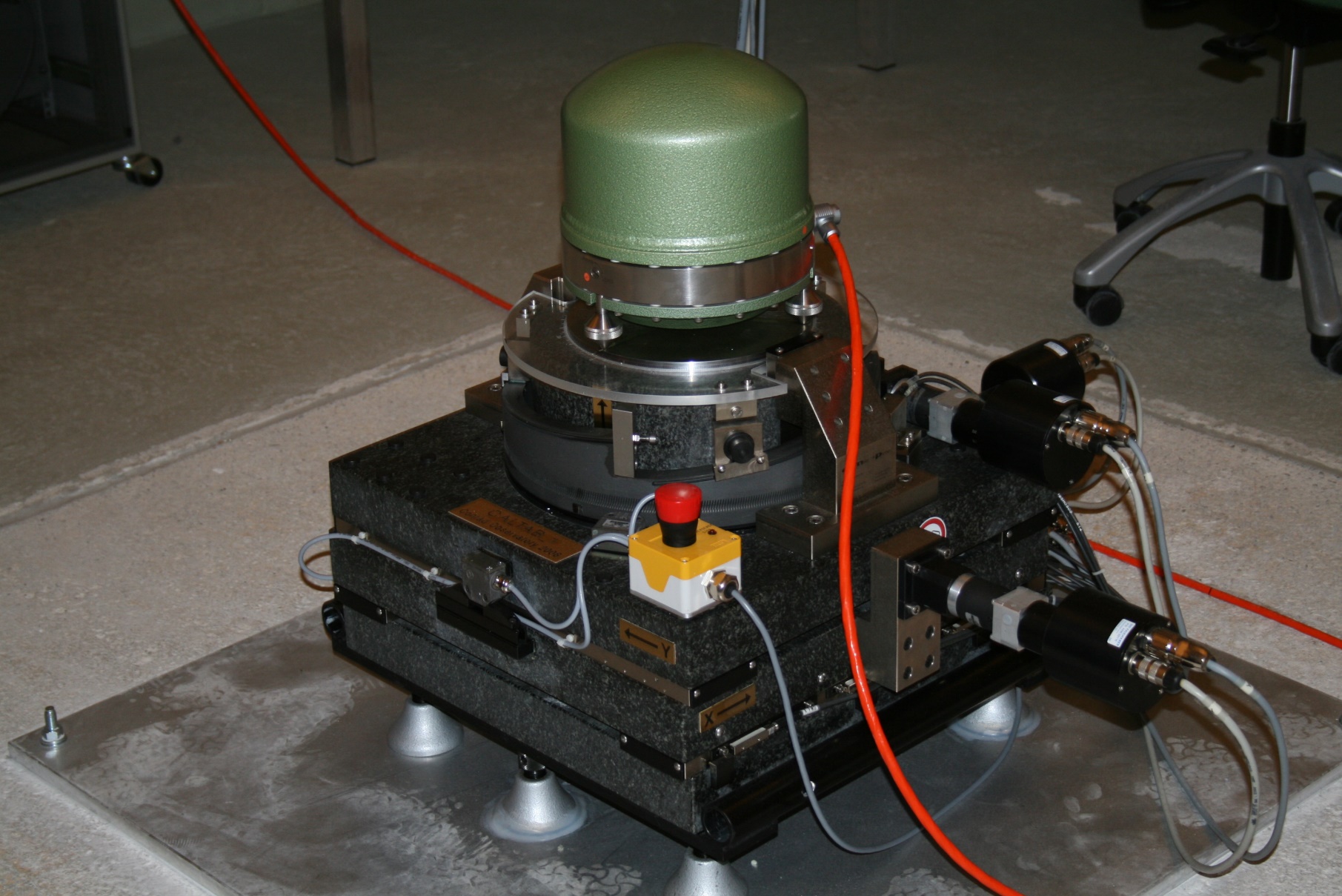 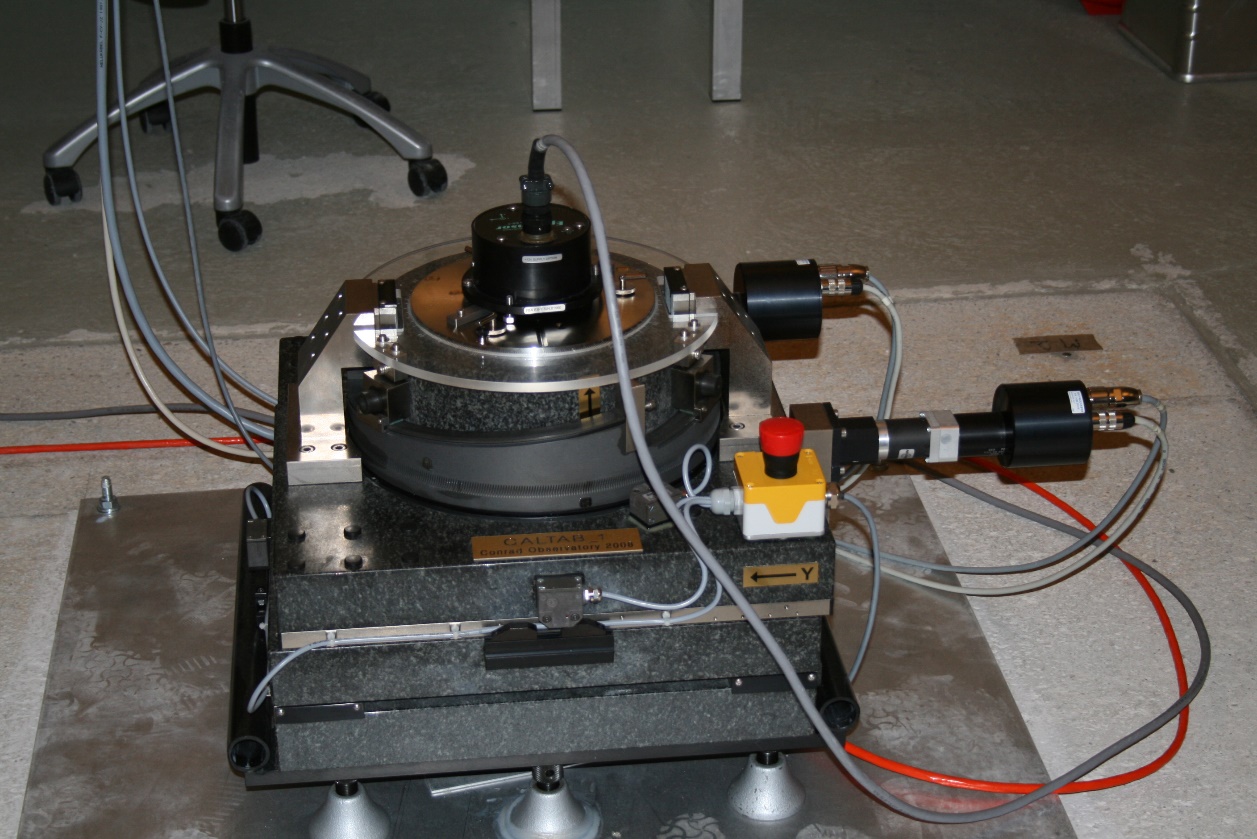 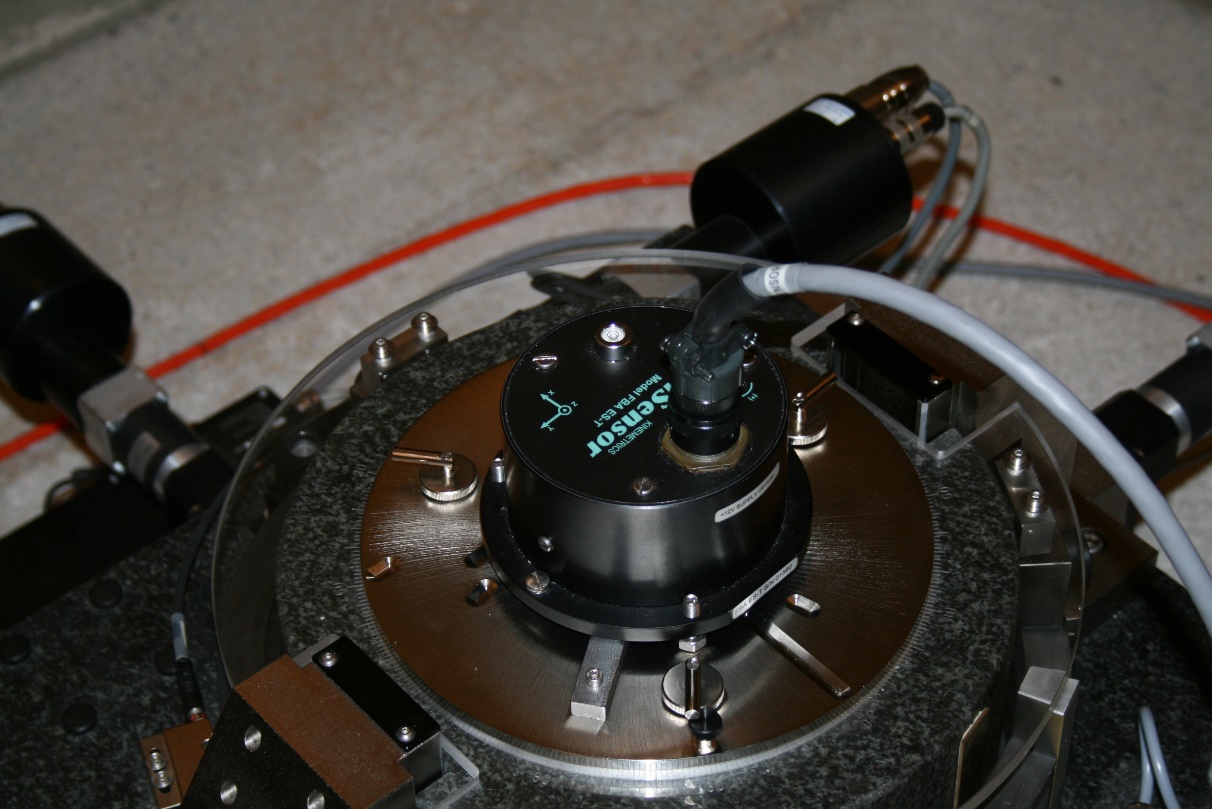 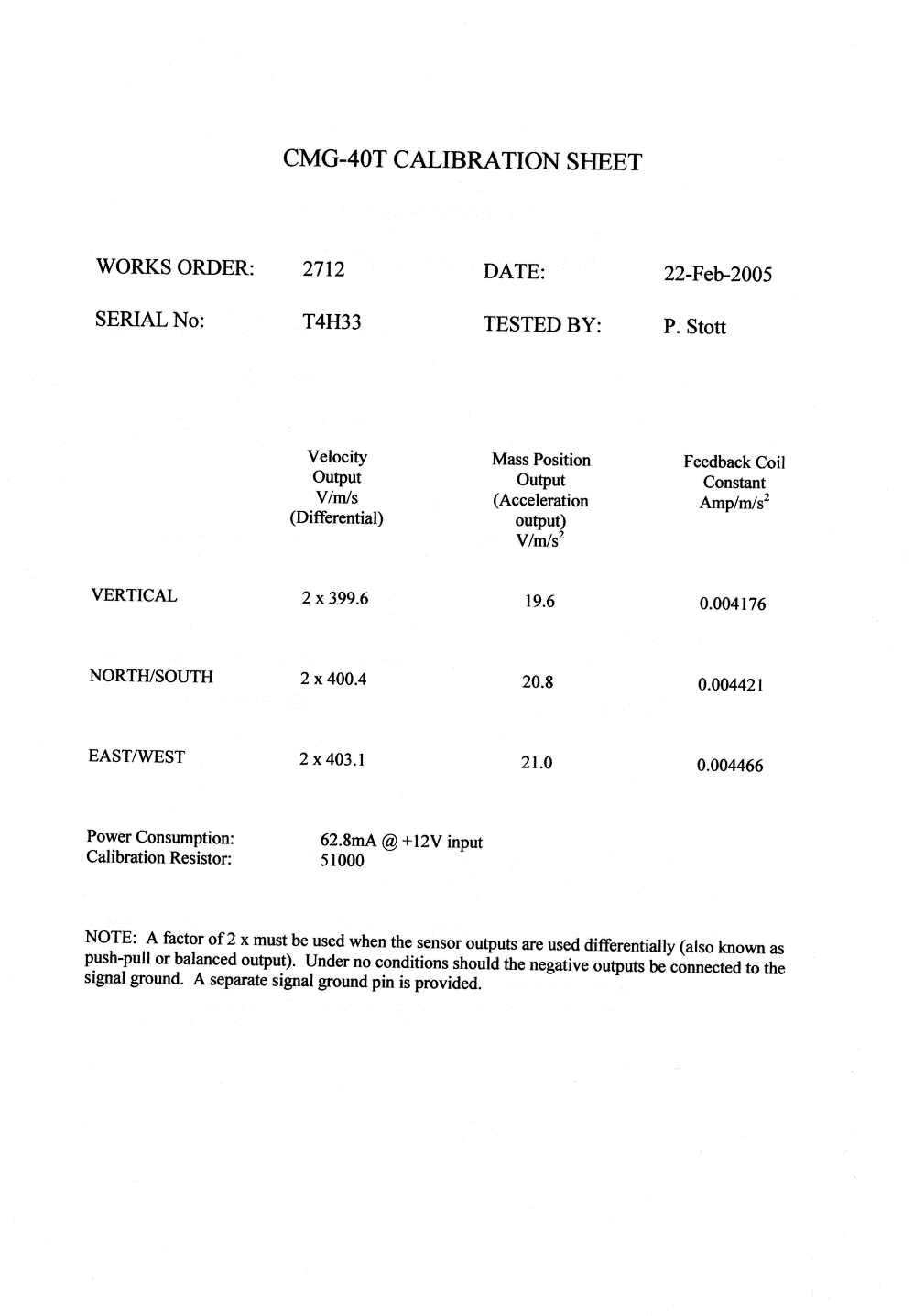 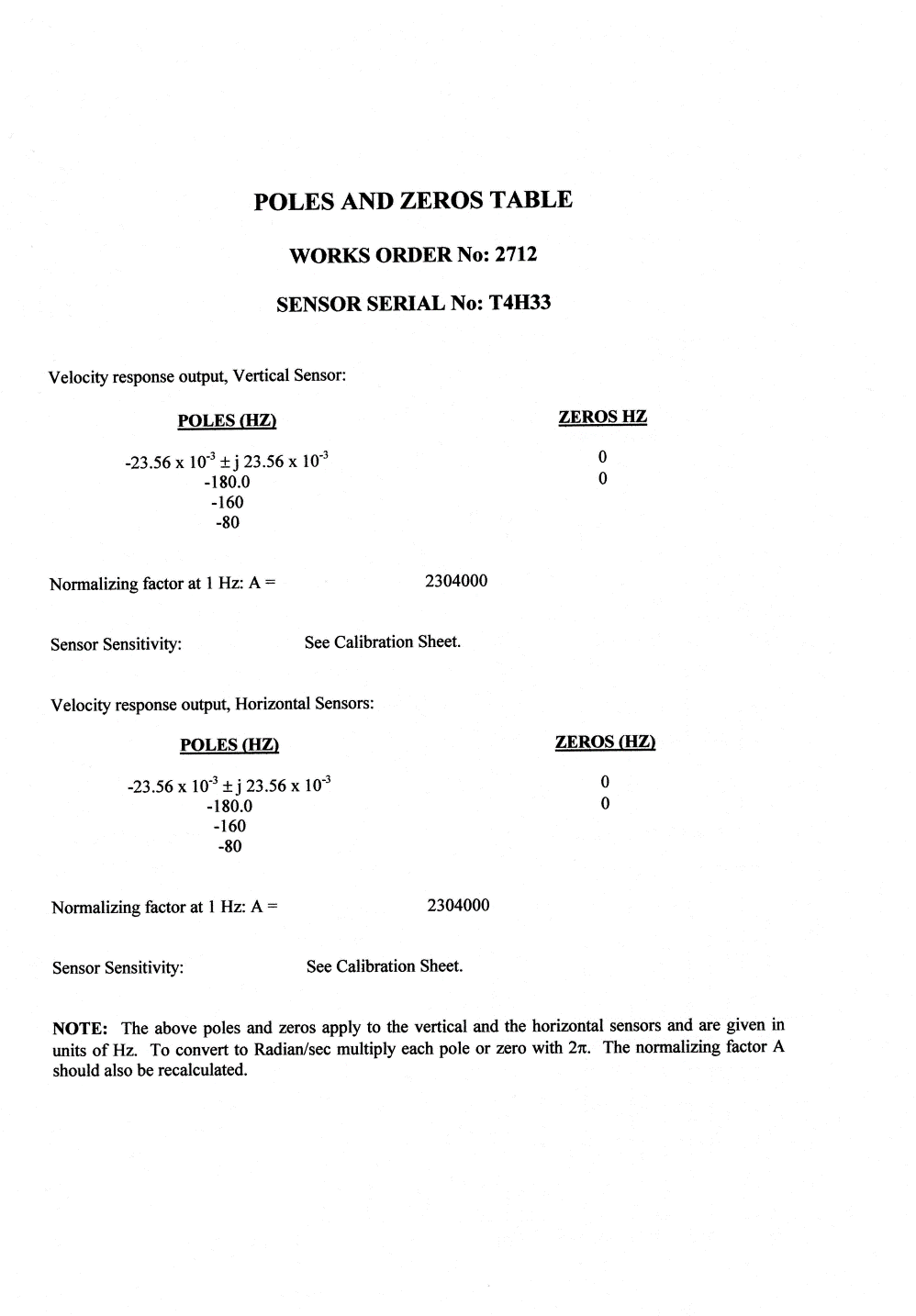 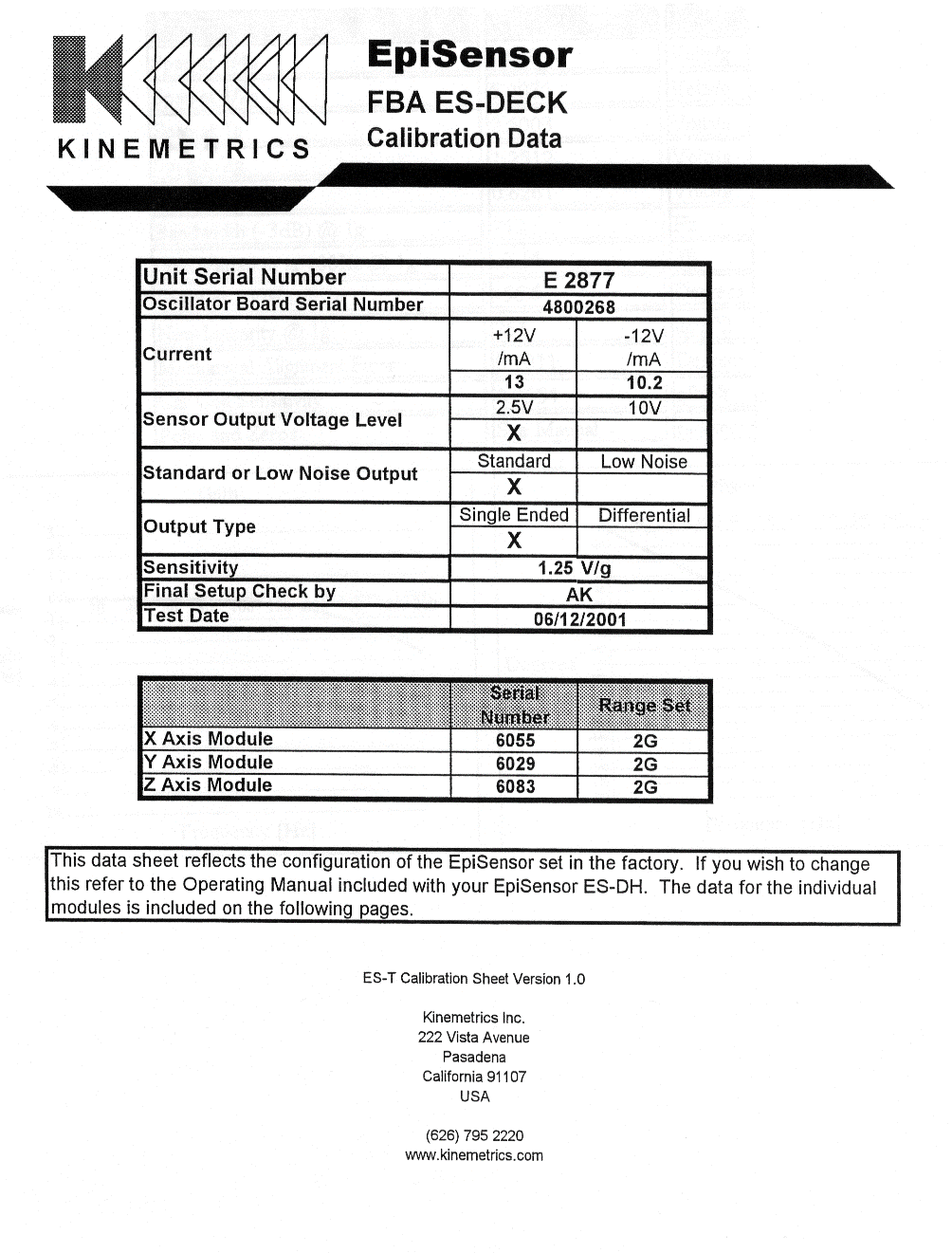 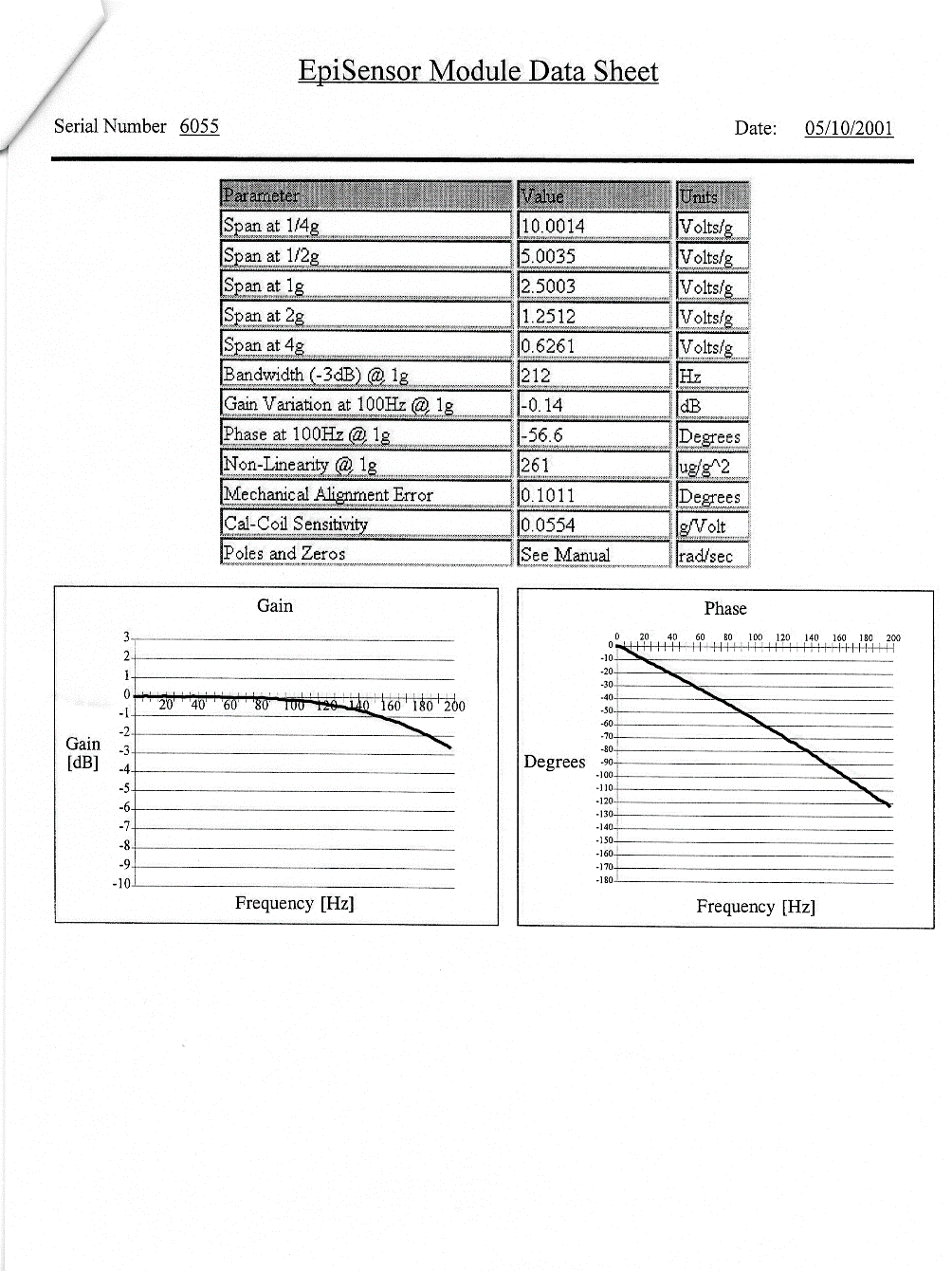 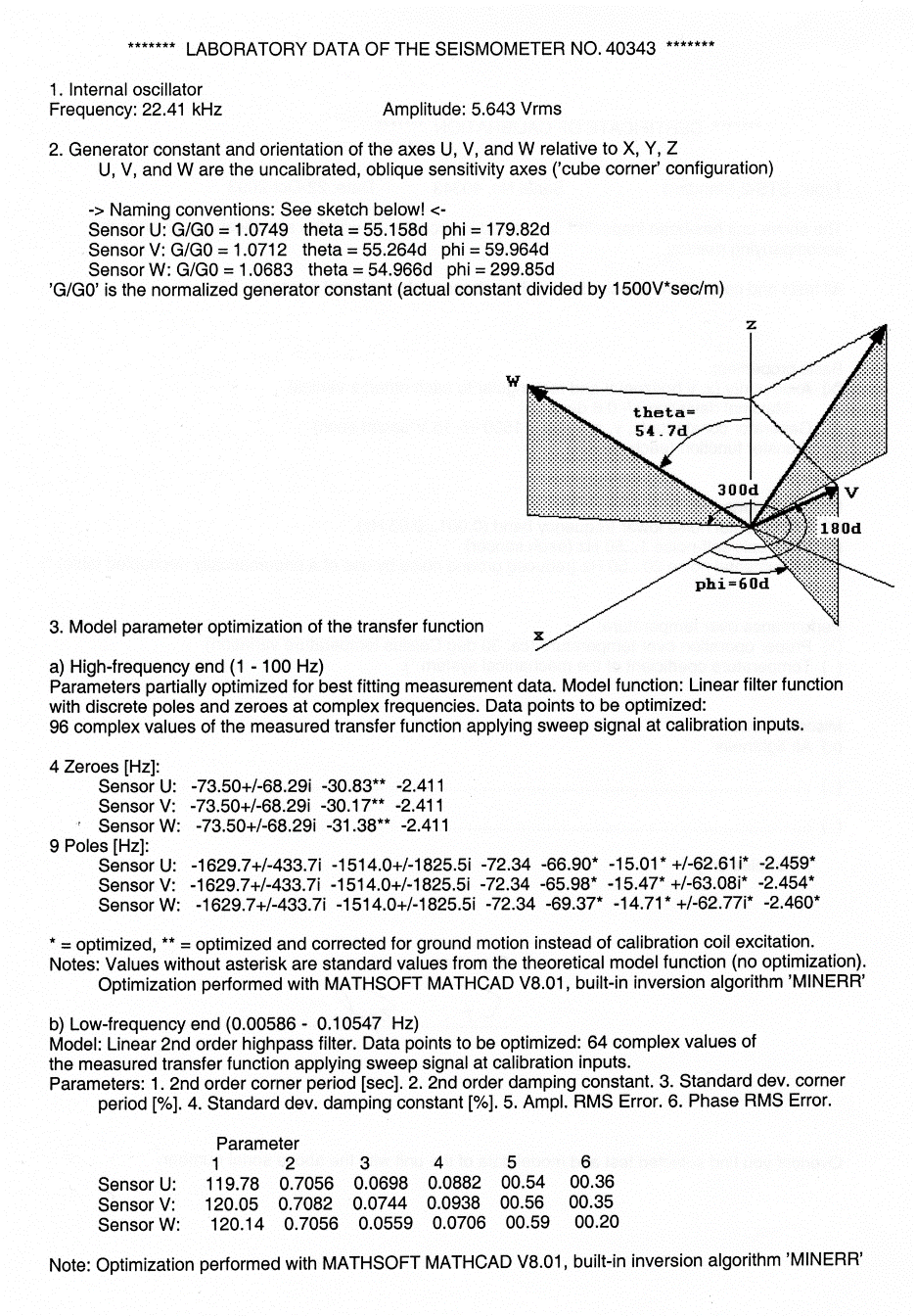